DMA Enforcement Workshops
ByteDance
Brussels, 2 July 2025
Agenda (part 1)
Regulatory landscape - Platforms
Agenda (part 2)
Regulatory landscape - Platforms
Rules of engagement l
Regulatory landscape - Platforms
No reference to ongoing or past proceedings
No attacks; questions should remain polite and constructive.
The Commission will moderate the discussions. Its role will be to steer the discussion
The Commission will not provide legal interpretations / take any positions
No sharing of business sensitive information
Goal is to hear stakeholders’ feedback on the concrete compliance solutions
We may not be able to take all comments and questions. Any observations can be sent to EC-DMA@ec.europa.eu
Rules of engagement ll
Regulatory landscape - Platforms
Always state your name and organisation (in room and via slido)
Questions and comments should be 
clear and short = 2 min max,
relevant and on-topic of the specific DMA obligation, 
constructive.
One question or comment per intervention
Online questions and comments via: 
www.slido.com, code: 4267451
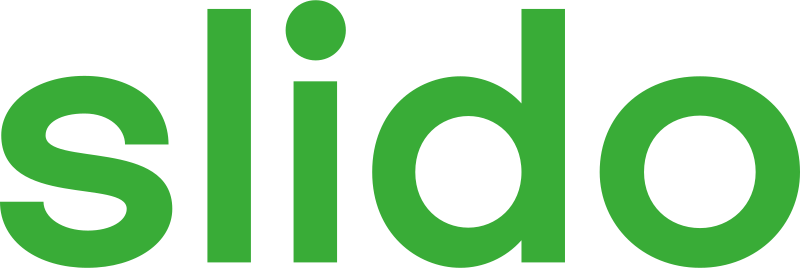 Presentation by the Commission on the ongoing regulatory dialogue
Timeline
7 March 2024
ByteDance must comply /
First Compliance Report
6 March 2025
Second compliance report
14 Sept 2022
DMA is published
.…………       ……………       ………………….         ………………        …………..……       .……  Ongoing Dialogue
22 March 2024
First ByteDance compliance workshop
2 July 2025
Second Compliance workshop
5 Sept 2023
ByteDance designated as gatekeeper
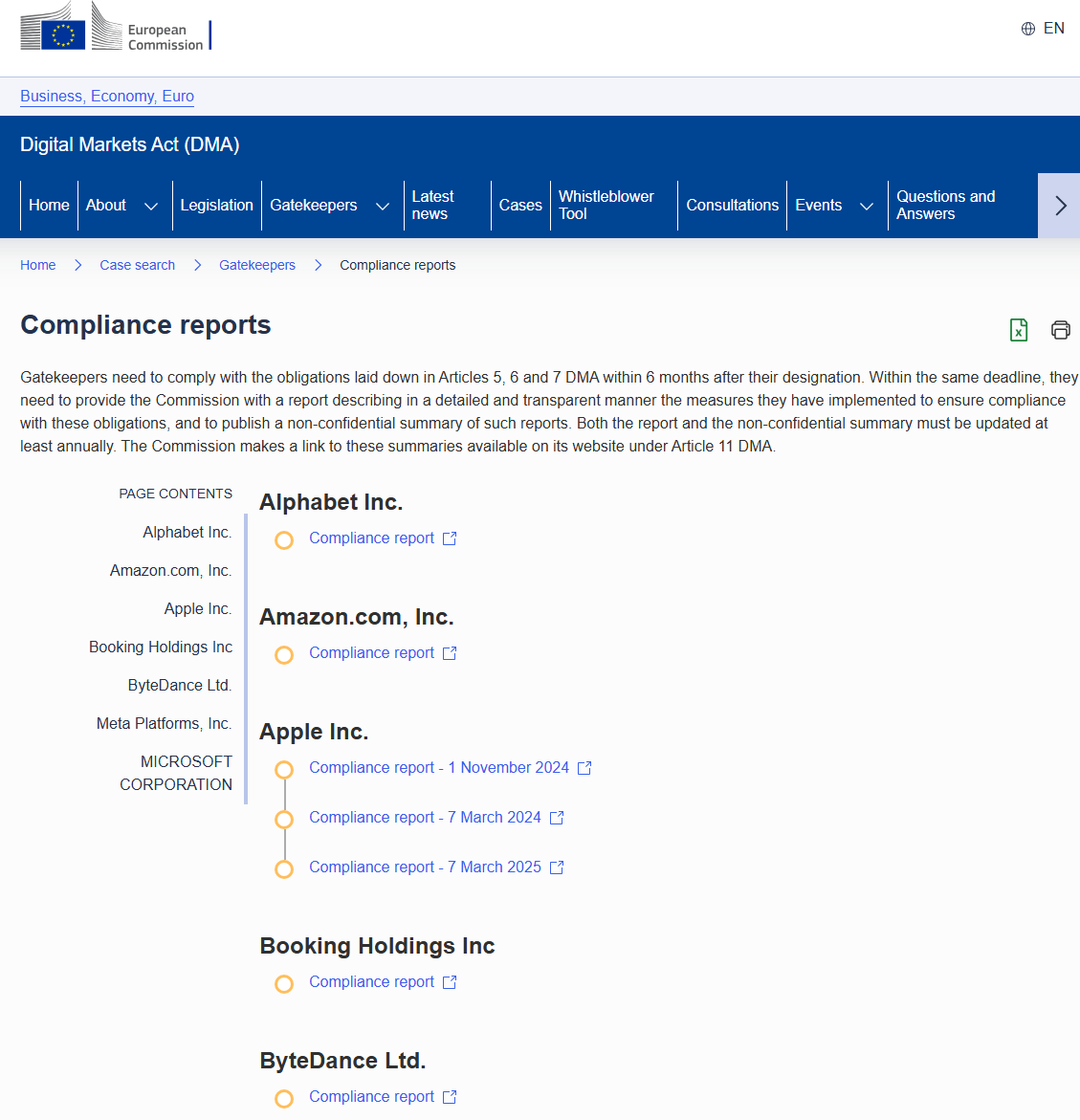 DMA obligations applicable to ByteDance
Art. 5(2)
Art. 6(12)
Art. 6(2)
Art. 6(9) and (10)
Art. 5(6)
Art. 6(13)
Arts. 5
(7) (8)
Regulatory dialogue
Data combination and cross-use
Main objectives – explicit consent to data processing - Article 5(2) DMA

Article 5(2) DMA mandates that gatekeepers must obtain explicit and valid user consent before combining or cross-using personal data from their core platform services and other third-party services.
This emphasizes the importance of free, informed, and specific consent from users regarding how their personal data are processed and used.
Article 5(2) DMA frames these requirements within the broader objectives of enhancing contestability and fairness of digital markets, prevent gatekeepers’ advantages stemming from the accumulation of data and ensuring that users control over how their personal data are processed and used.
Data combination and cross-use
Main areas of regulatory dialogue - Article 5(2) DMA

Improving the design and granularity of the consent screen prompt;
Identifying potential data combination scenarios subject to the DMA consent mechanism for TikTok’s recently launched services (TikTok Shop and TikTok Studio);
Understanding the impact of AI-powered tools developed by ByteDance on Article 5(2) DMA compliance.
Articles 6(9) and 6(10): Data portability and data access
Gatekeeper CPS
Business users’ data access
Article 6(10)
End users’ data portability
Article 6(9)
Authorised third parties
Focus of the regulatory dialogue – end user data portability (Art. 6(9))
Granularity of data
Clarity of compliance solution
Ease of use of and timeframe of compliance solution
Focus of the regulatory dialogue – end user data portability (Art. 6(10))
Breadth and granularity of data
Clarity of compliance solution
Article 6(12): FRAND access and alternative dispute resolution
Gatekeeper obligation under Article 6(12) DMA:
App stores, search engines and social networks
Grant business users of the platform Fair, Reasonable and Non-Discriminatory (=FRAND) access
Publish and apply general conditions of access for business users, including alternative dispute settlement mechanism (ADSM)
Result of dialogue with ByteDance:
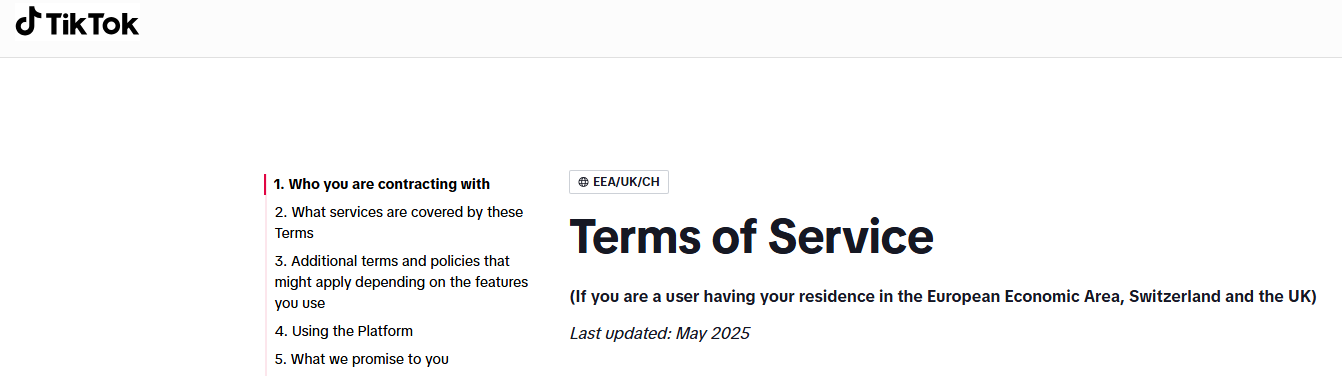 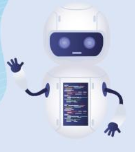 Currently being updated to reflect discussions with EC DMA team!
Thank you!
… and keep in touch:


EC-DMA@ec.europa.eu
Presentation by ByteDance on the main evolution and effects of the compliance measures
TikTok - DMA Workshop
Session 1 - Effective compliance 
2 July 2025
20
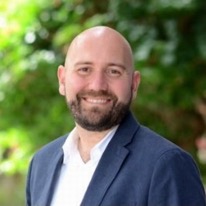 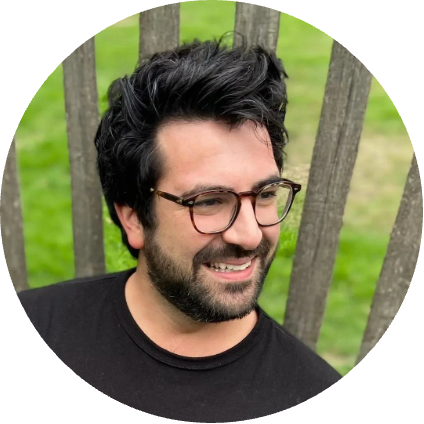 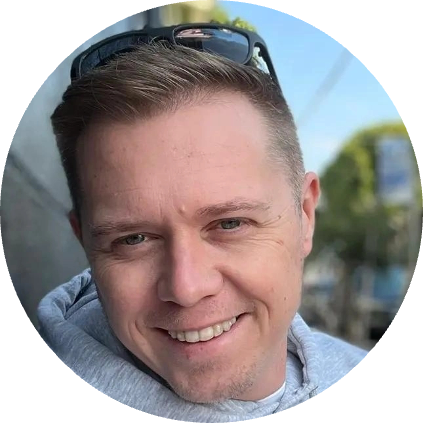 Darryl Jones
DMA Compliance Lead
Alex Abrahams
Lead Monetisation Privacy Counsel, Europe
Steve Reeder
Global Head of Antitrust
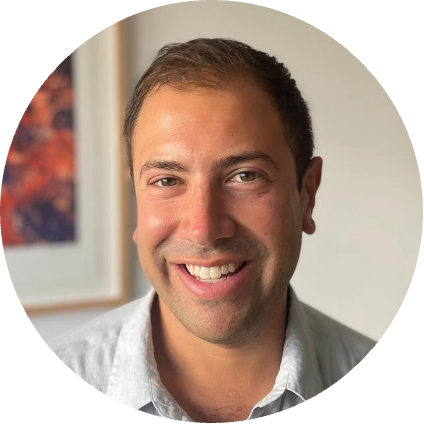 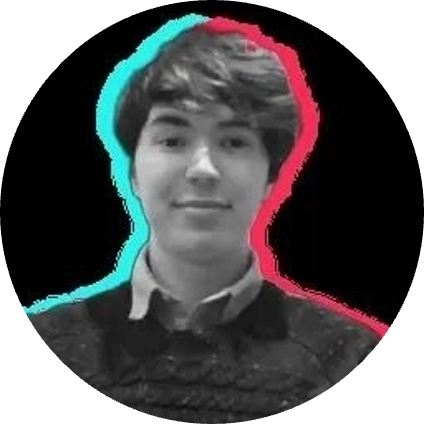 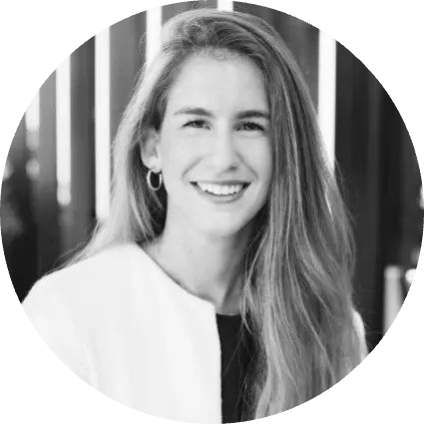 David Bass
Senior Legal Counsel, Litigation
Liam Price
Senior Legal Counsel, Product Legal
Ane Alonso
Senior Legal Counsel, E-Commerce
21
Developments since last year’s DMA Workshop
TikTok's online social networking service remains its only  designated CPS
The EC did not designate TikTok Ads
This year, TikTok:
Continued to build on DMA compliance solutions, and
Launched new products and features (e.g., TikTok Shop)
22
TikTok CPS: Recap
For You Feed
TikTok is an entertainment platform
For You Feed: Where it all happens
Built around a ‘content graph’ rather than a ‘social graph’ 
Users include personal and business accounts (self-identified and registered)
23
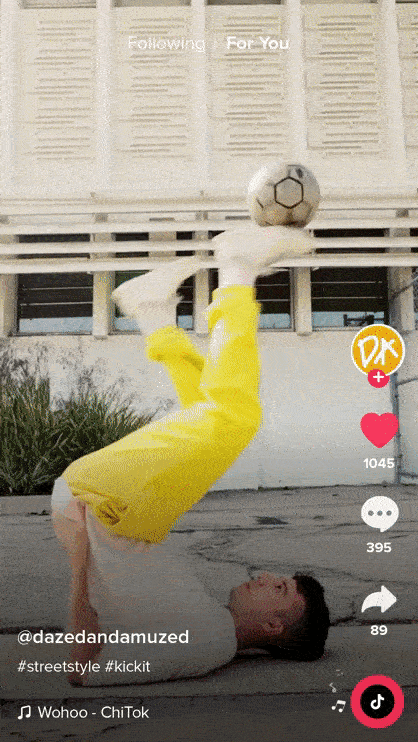 TikTok Ads
TikTok Shop
CapCut
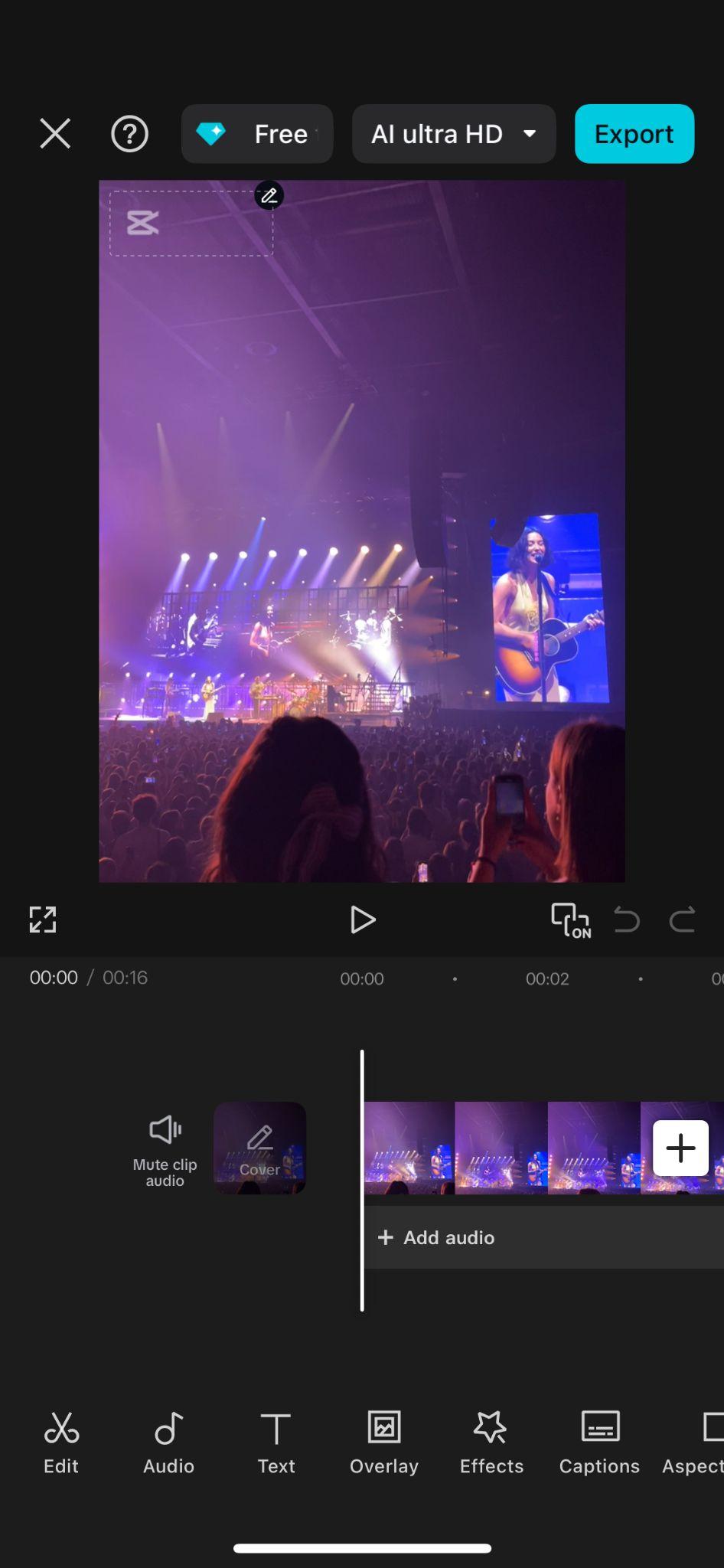 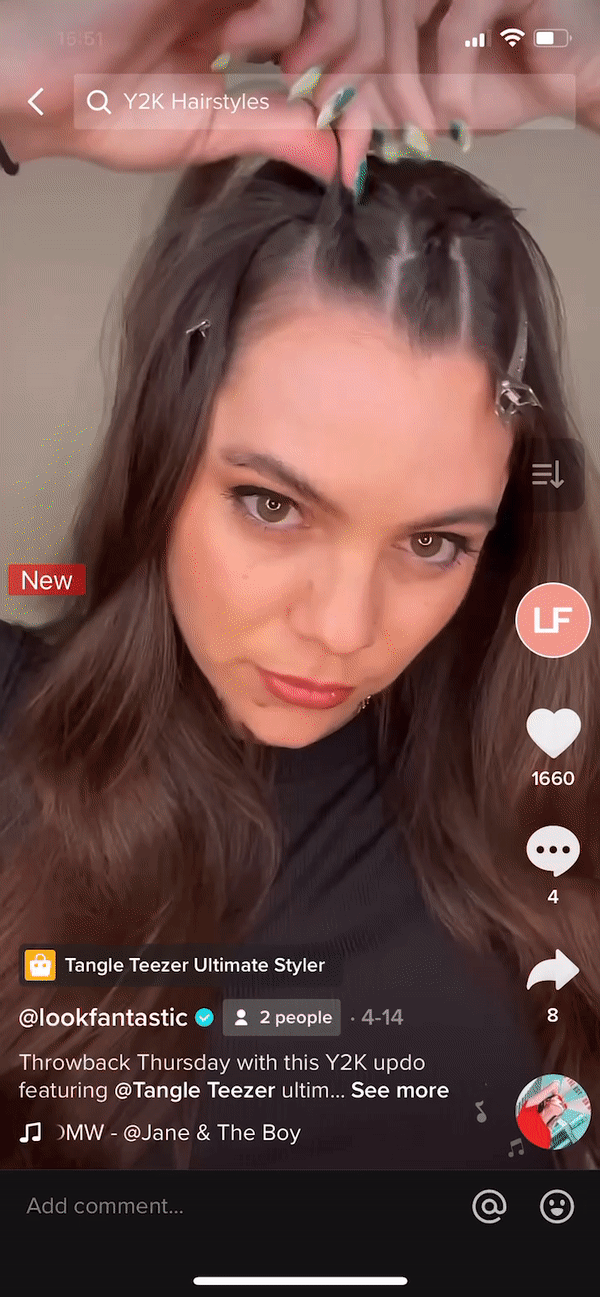 24
Key DMA Obligations
Consent for data processing  Article 5.2
Data portability solutions
Article 6.9
Fair terms of access
Article 6.12
Business analytics
Article 6.10
25
DMA Compliance Function - DMAO
Provides the Independent Compliance Function required by Article 28
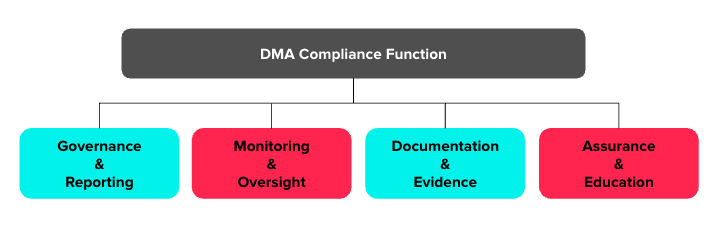 26
Ensuring effective compliance
27
Choice is at the core of TikTok's data practicesArticle 5.2
28
TikTok Ads consent screen
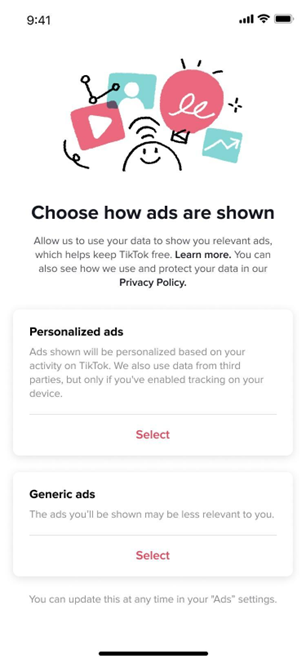 29
TikTok Shop consent screen
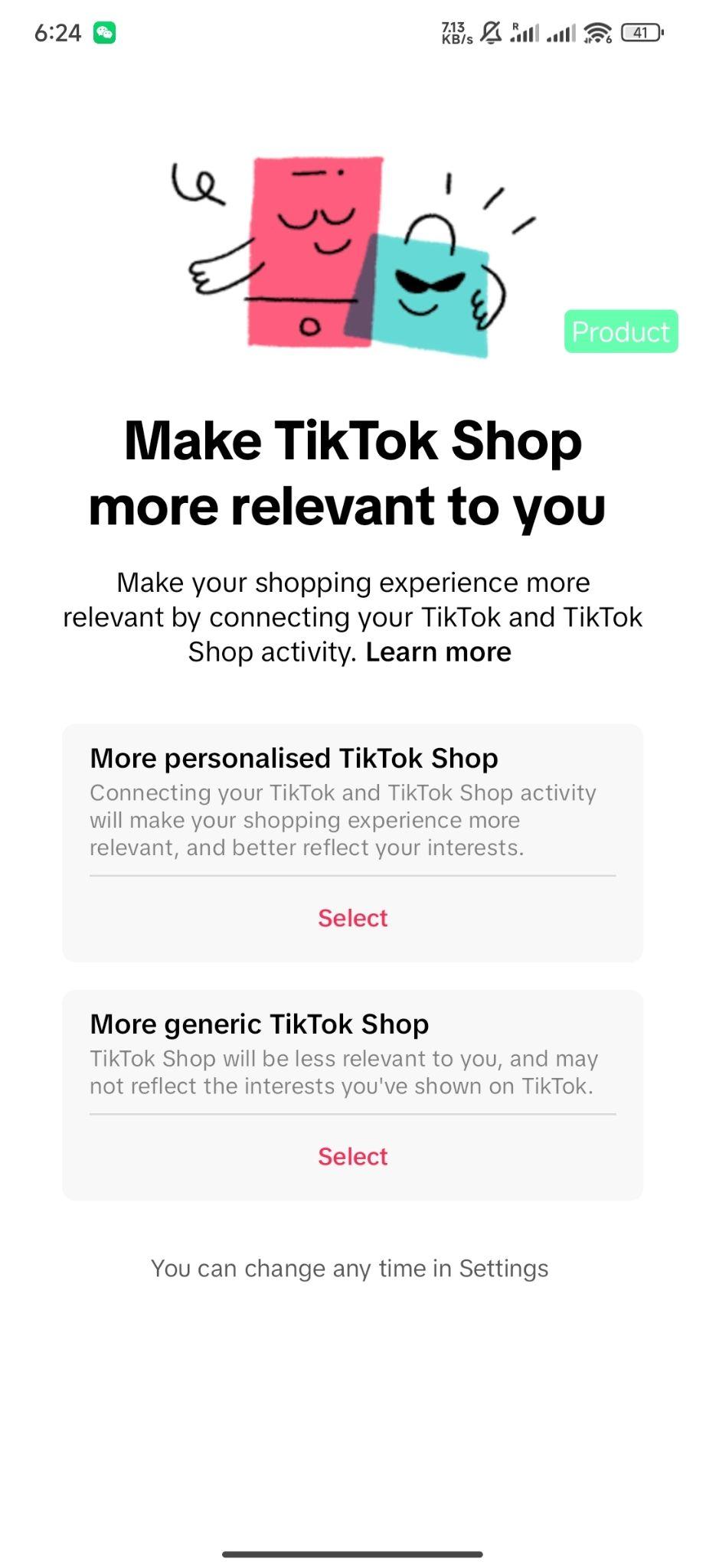 30
CapCut consent screen
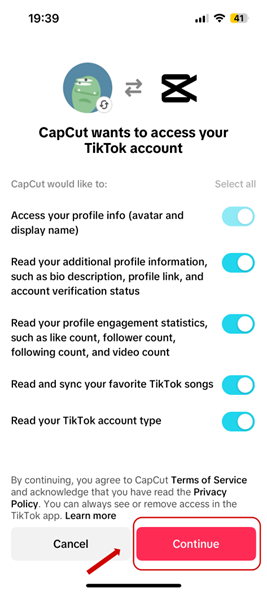 31
TikTok seeks effective consent
Our consent screens:
In line with GDPR and other best practices
We monitor consent rates
Open to stakeholder feedback
32
TikTok empowers users through data portability
Article 6.9
33
Download Your Data
1 million monthly unique users in the EU
13 million worldwide
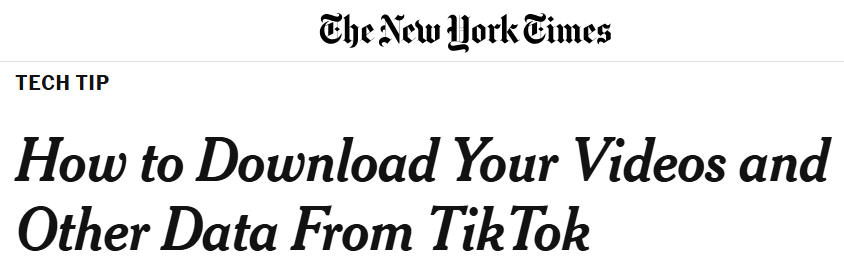 34
Data portability API
TikTok has approved all complete Data Portability API applications
Also extended to UK
Use cases
cross-posting to multiple platforms
message interoperability
personal data management
data broker services
user insights
Data transparency that supports our Business Users
Article 6.10
36
Supporting growth through transparency
Business Analytics
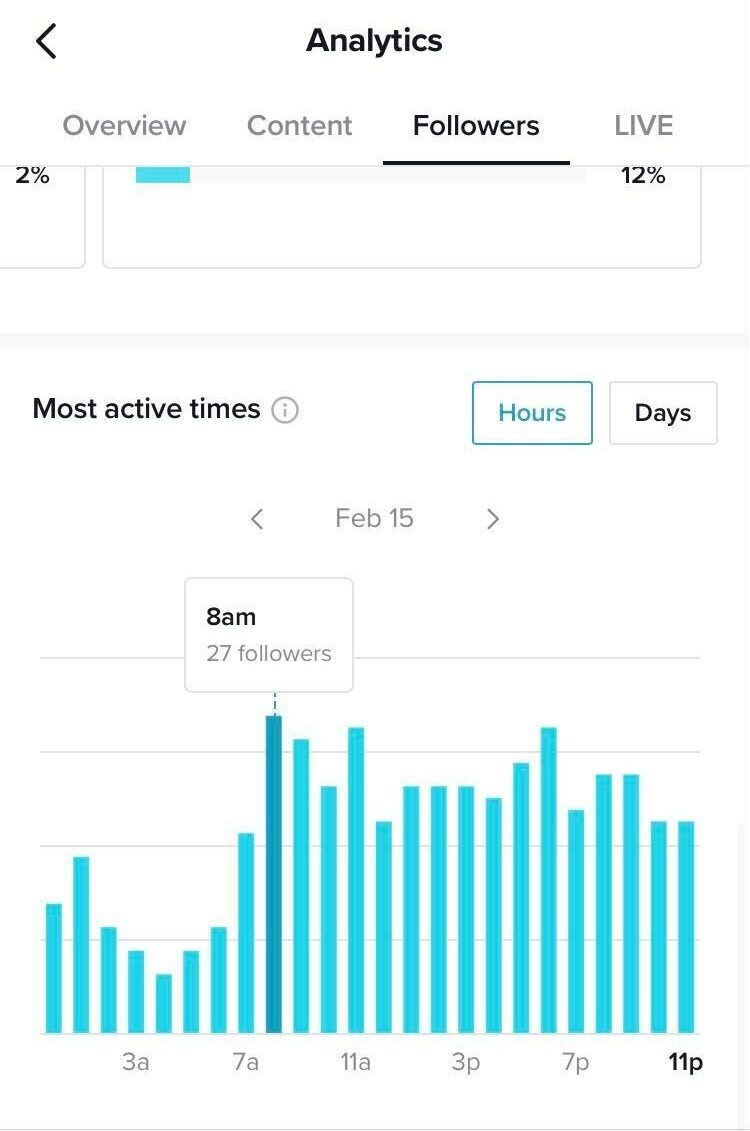 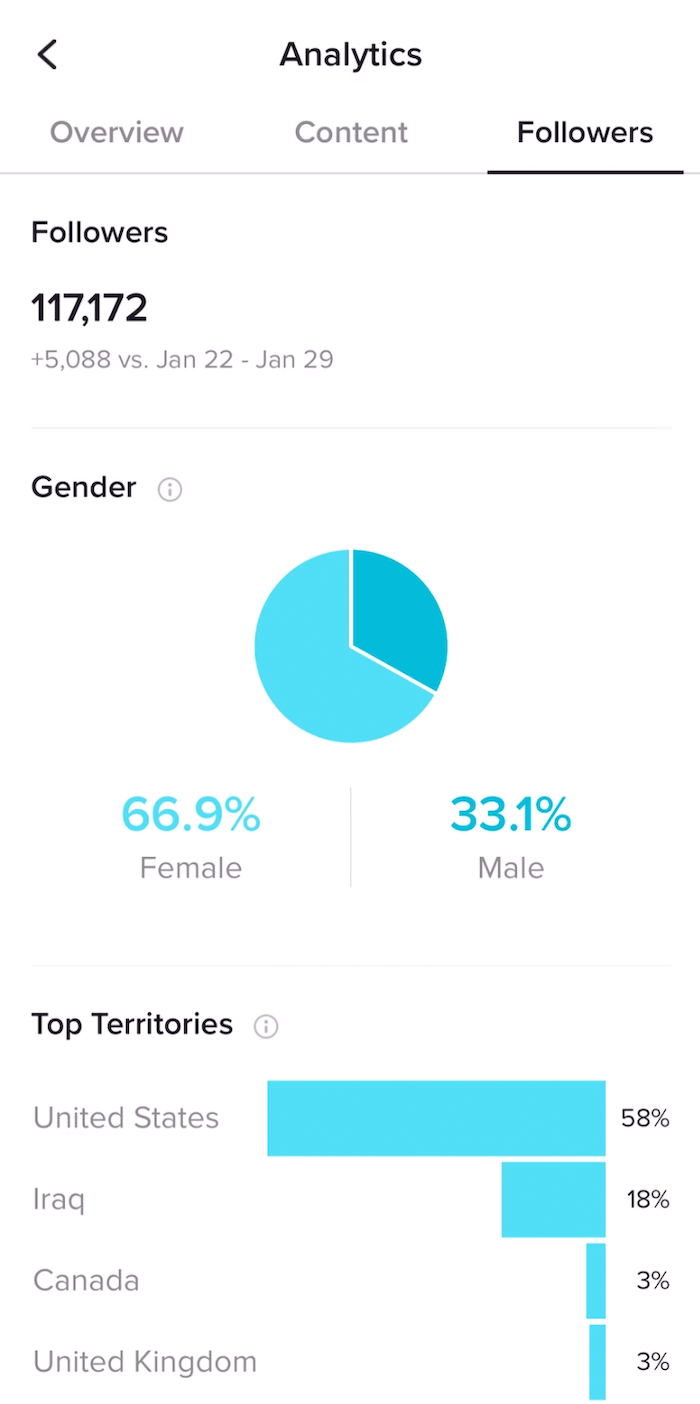 Rich audience insights and performance metrics for Business Users
Used by tens of thousands of weekly EU Business Users 
TikTok approved over 1,500 new registrations in the 12 months prior to 7 March 2025
37
Stakeholder feedback &compliance updates
38
Expanding Lead Generation worldwide
39
Business Account - Lead Generation
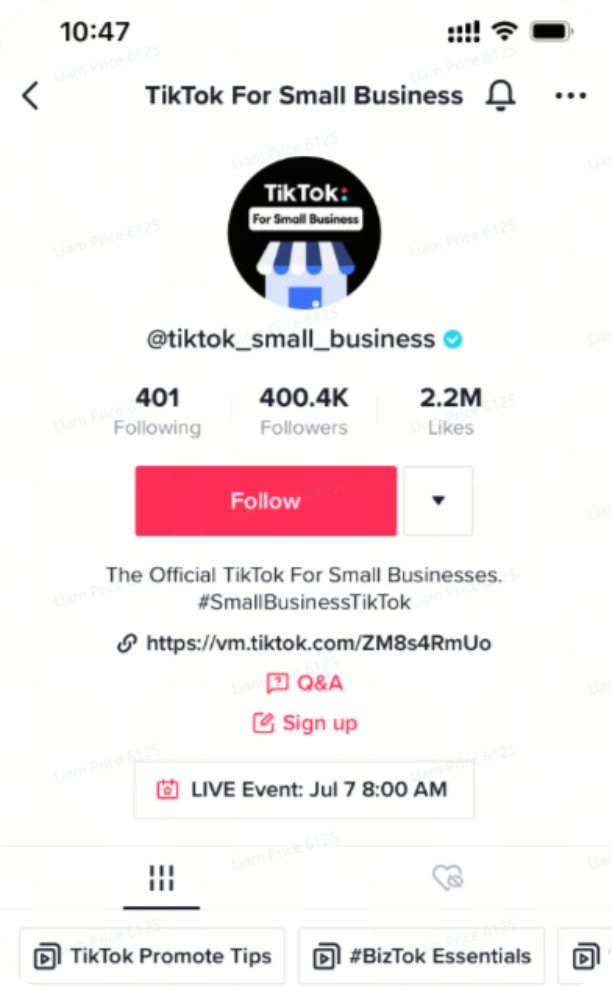 Lead generation is the process of identifying and cultivating potential customers (‘leads’)

TikTok offers Business Users the Business Account - Lead Generation tool to help empower businesses to get leads organically
40
Lead Generation expansion
Existing TikTok feature extended to the rest of the EU (and globally!)
Enables TikTok users and businesses to connect directly
Available to Registered Business Accounts and Business Accounts with > 1000 followers
Used by 50,000 EU businesses (in the two months prior to March 2025)
Used by 5,000 EU users per week (in the two months to March 2025)
41
Business Account - Lead Generation
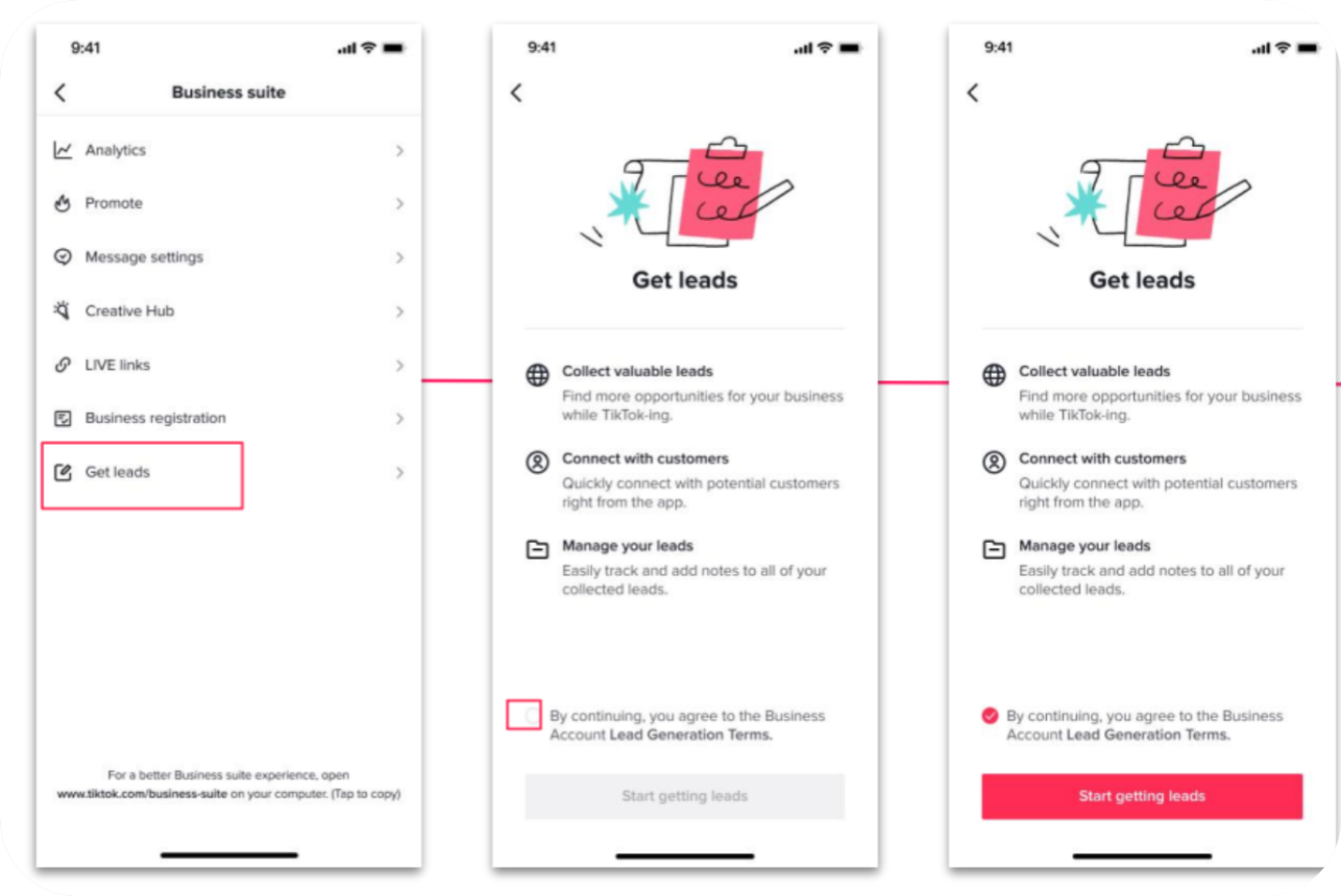 42
Business Account - Lead Generation
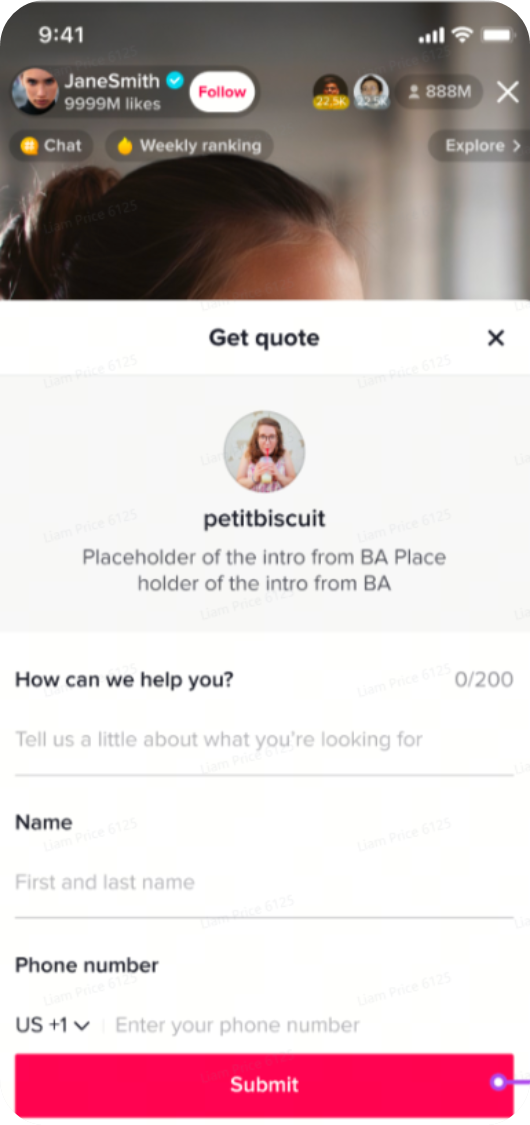 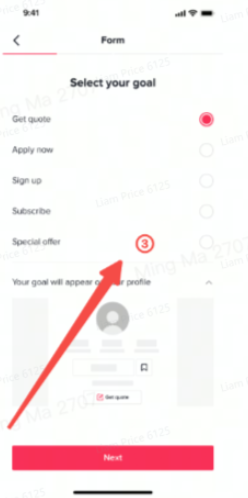 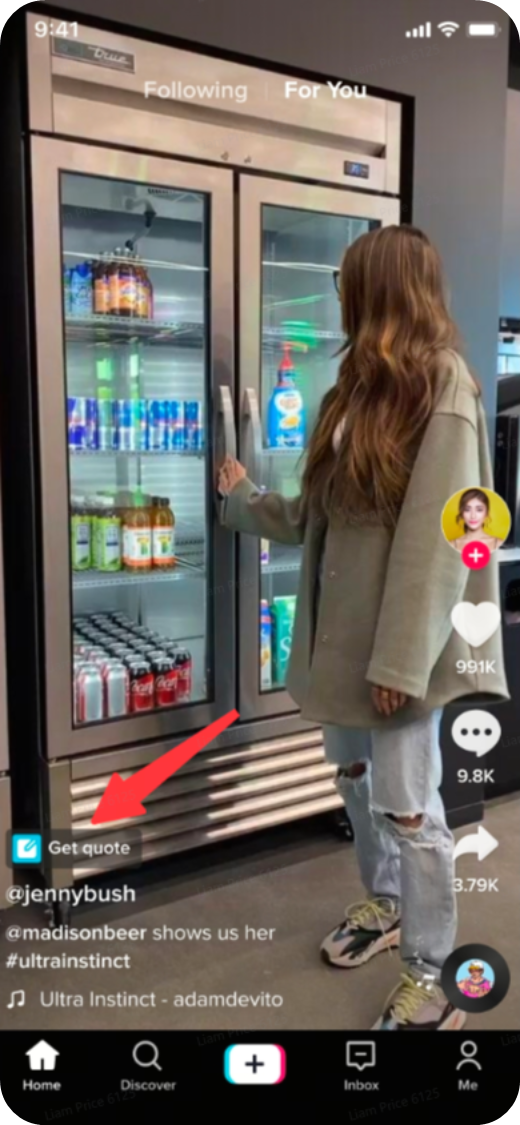 Calls to Action (CTAs): Apply Now, Sign Up, Get Quote, Special Offer
CTA button can be on profile or video
After clicking on the CTA, users can use a form to start the conversation
43
Business Account - Lead Generation
The business receives the lead forms and can review and manage those requests

The business can respond and take the leads forward
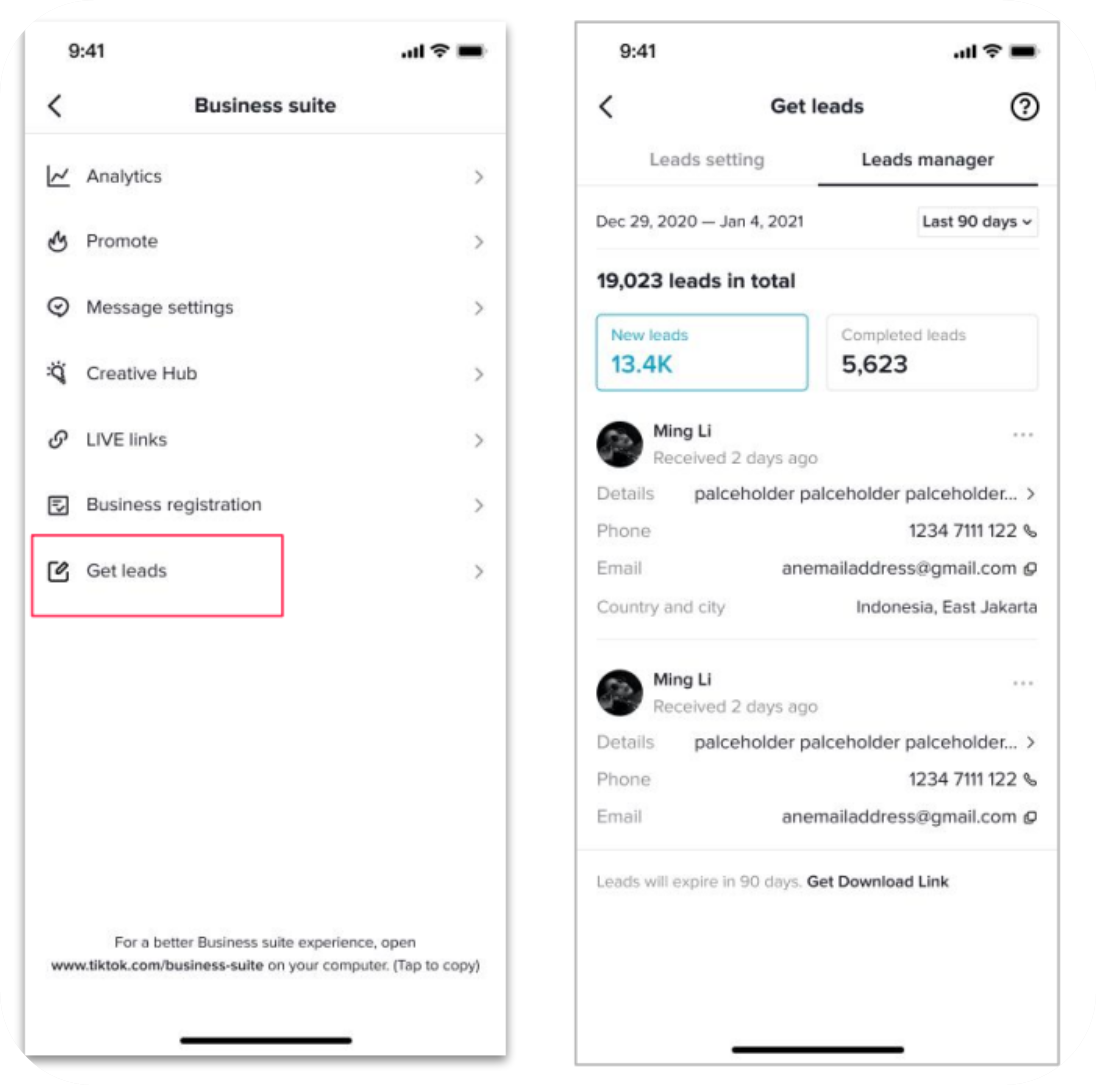 44
Balanced terms for better business partnerships
Article 6.12
45
Fair terms of access
Under Article 6.12, terms of access must:
Be published
Be consistent with FRAND principles
Provide for a Union-based alternative dispute resolution mechanism
Our Business Terms of Service already met these requirements, but we have enhanced further
46
Business Terms of Service updates
Alternative dispute resolution mechanism:
CEDR will handle DMA Business User mediations (formal agreement)
TikTok will cover CEDR fees
Updated terms effective from 25 July 2025
Users notified on main Terms of Service landing page
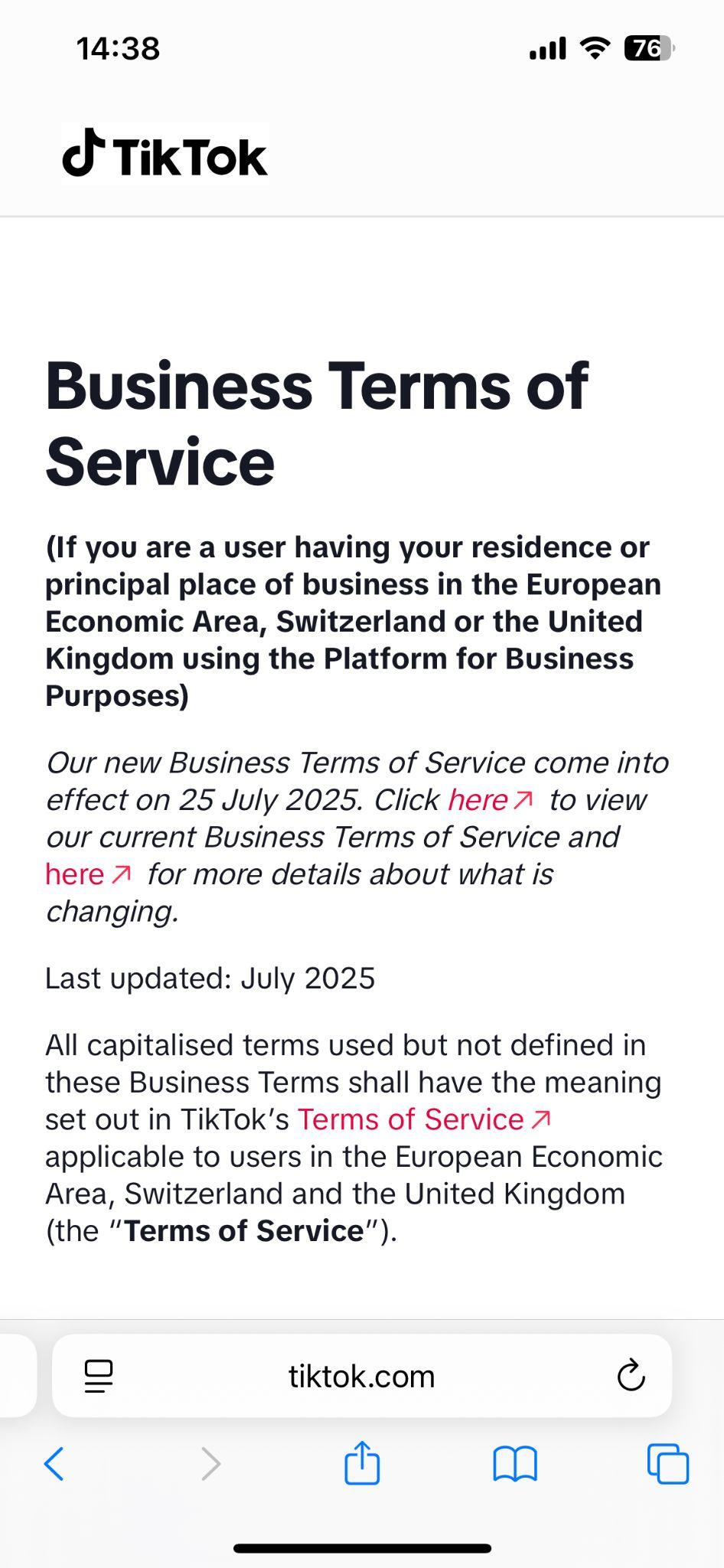 47
Other stakeholder feedback
Compliance is an ongoing process, and we appreciate feedback from the engaged TikTok community
We’re committed to taking their views into account as we continue to develop our products
TikTok’s success depends on creating a welcoming destination for users, creators, and brands
We respond promptly to stakeholders and keep the European Commission up-to-date
48
Thank you &questions?
49
Coffee break
Session 2 - Presentation by ByteDance on new services and their compliance with the DMA
TikTok - DMA Workshop
Session 2 - Main Developments
2 July 2025
52
TikTok Product Launches
53
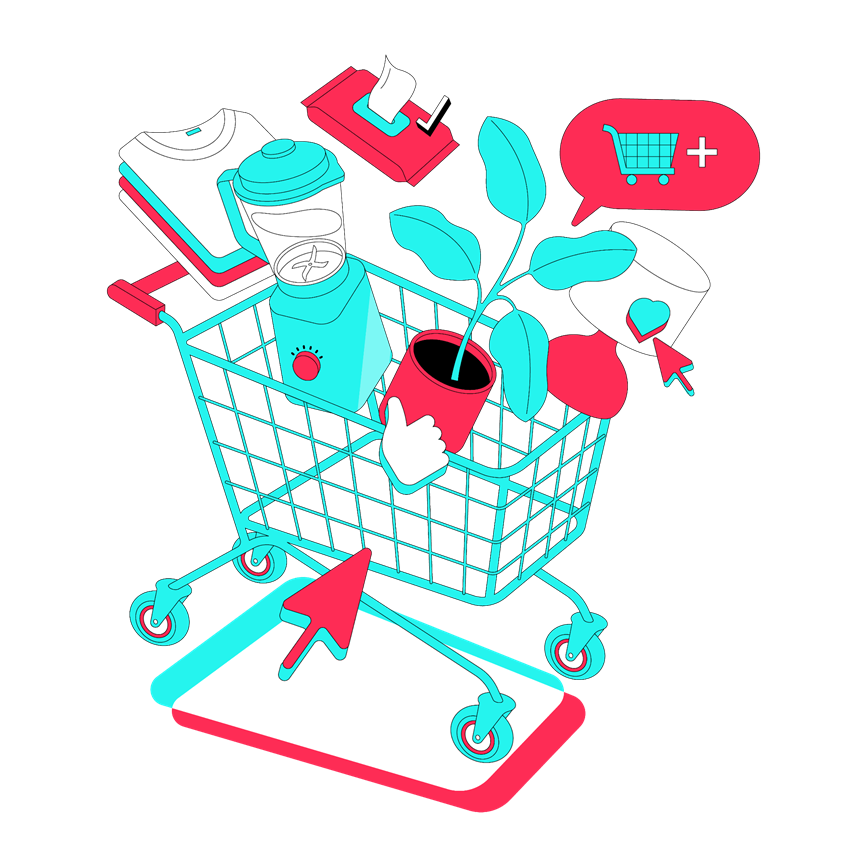 What is 
TikTok Shop?
54
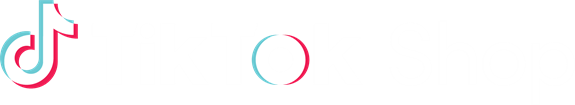 TikTok Shop is an e-commerce feature fully integrated within TikTok
We bring together consumers, businesses, and creators for a safe and trustworthy shopping experience
TikTok Shop’s innovative experience provides new choice and competition in European e-commerce
55
TikTok Shop: a short history
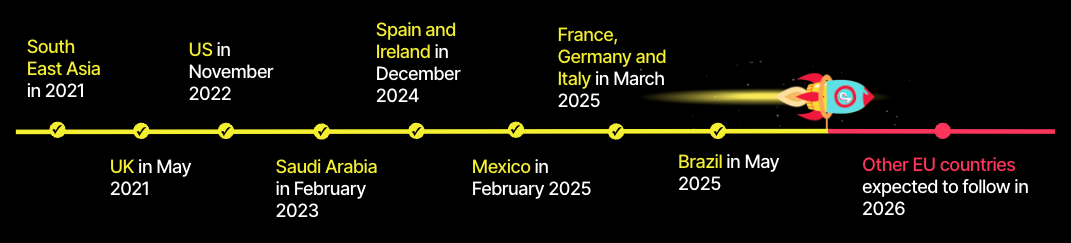 56
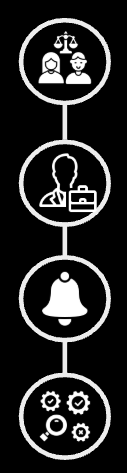 For consumers seeking new products
For small businesses looking to grow
The benefits of TikTok Shop in the EU
For established brands wanting to reach new audiences
For creators wishing to develop commercial opportunities
57
Understanding TikTok Shop
58
Understanding the TikTok Shop experience
Seller
Buyer
Shoppable videos
Livestreams
Product showcase
Shoppable videos
Livestreams
Product showcase
Search
TikTok Shop
Creator
Content links to seller's products
59
Seller Experience: Becoming a Seller on Shop
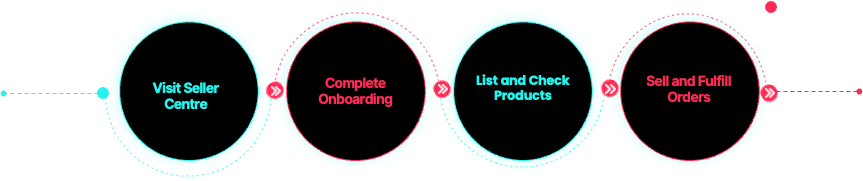 60
Seller Experience
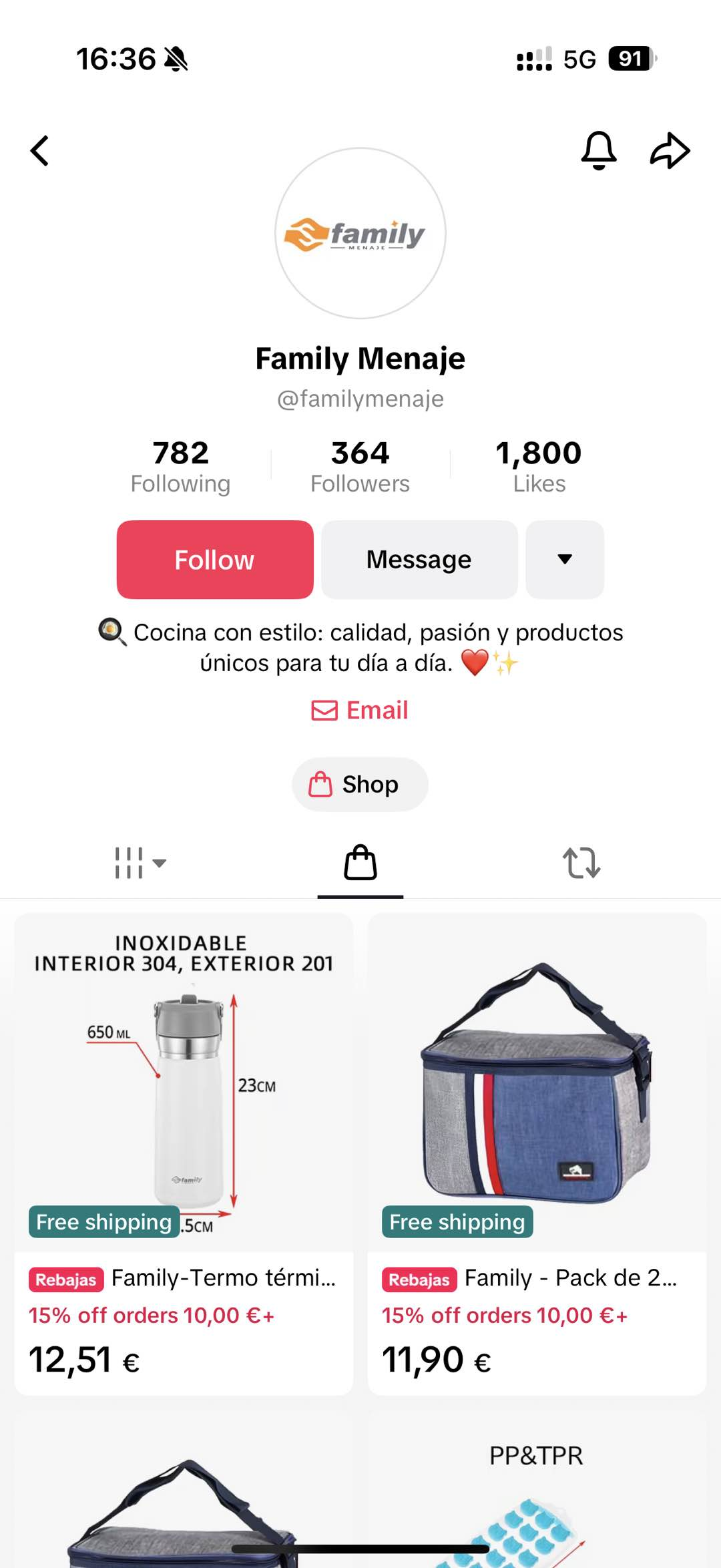 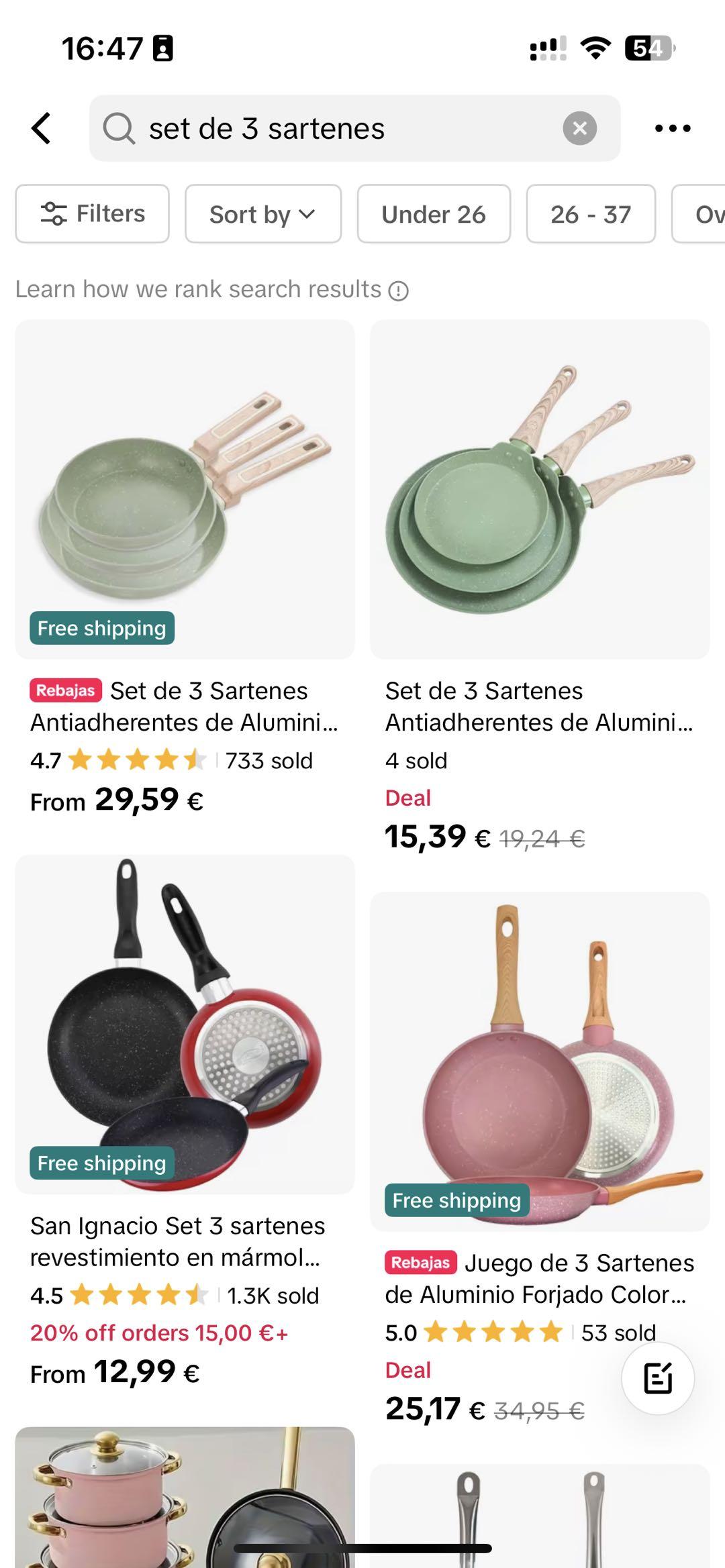 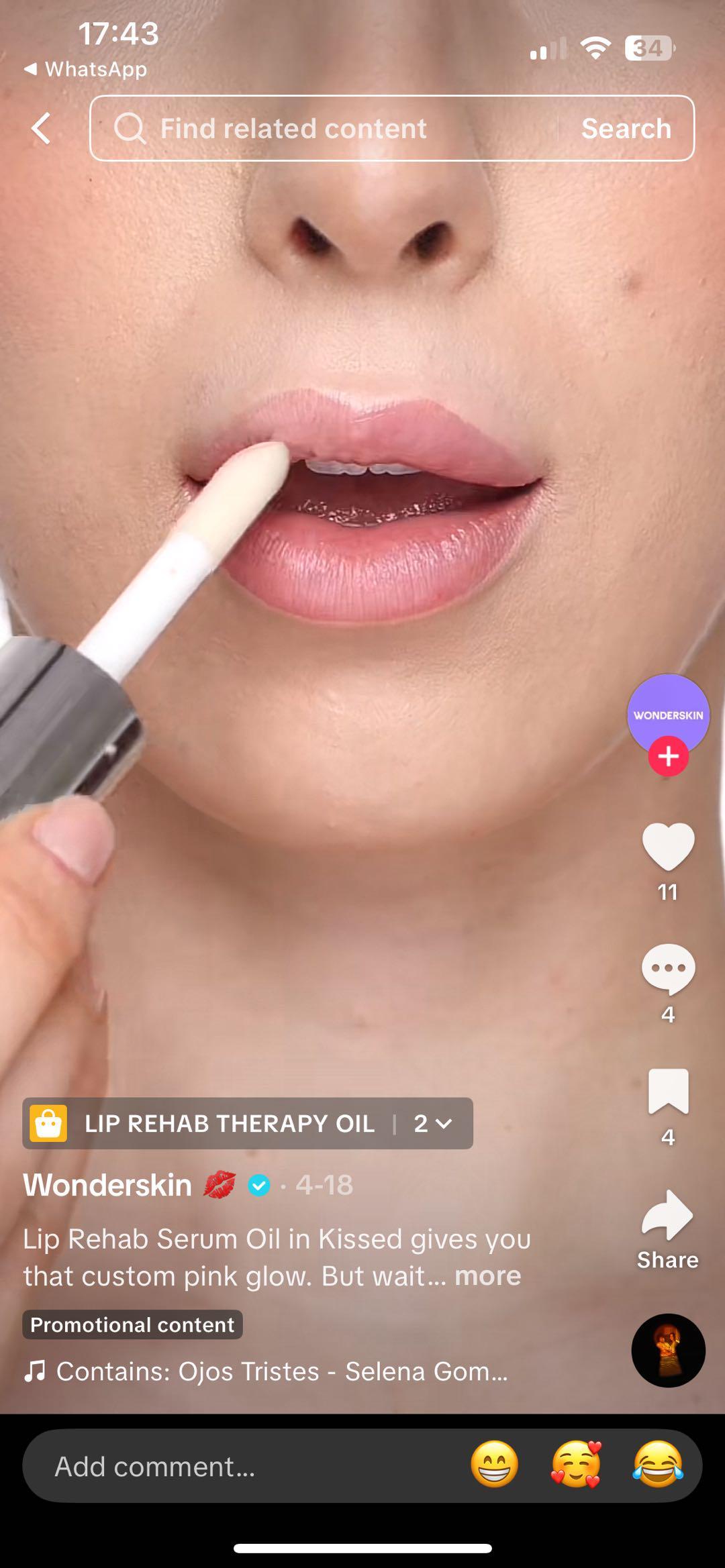 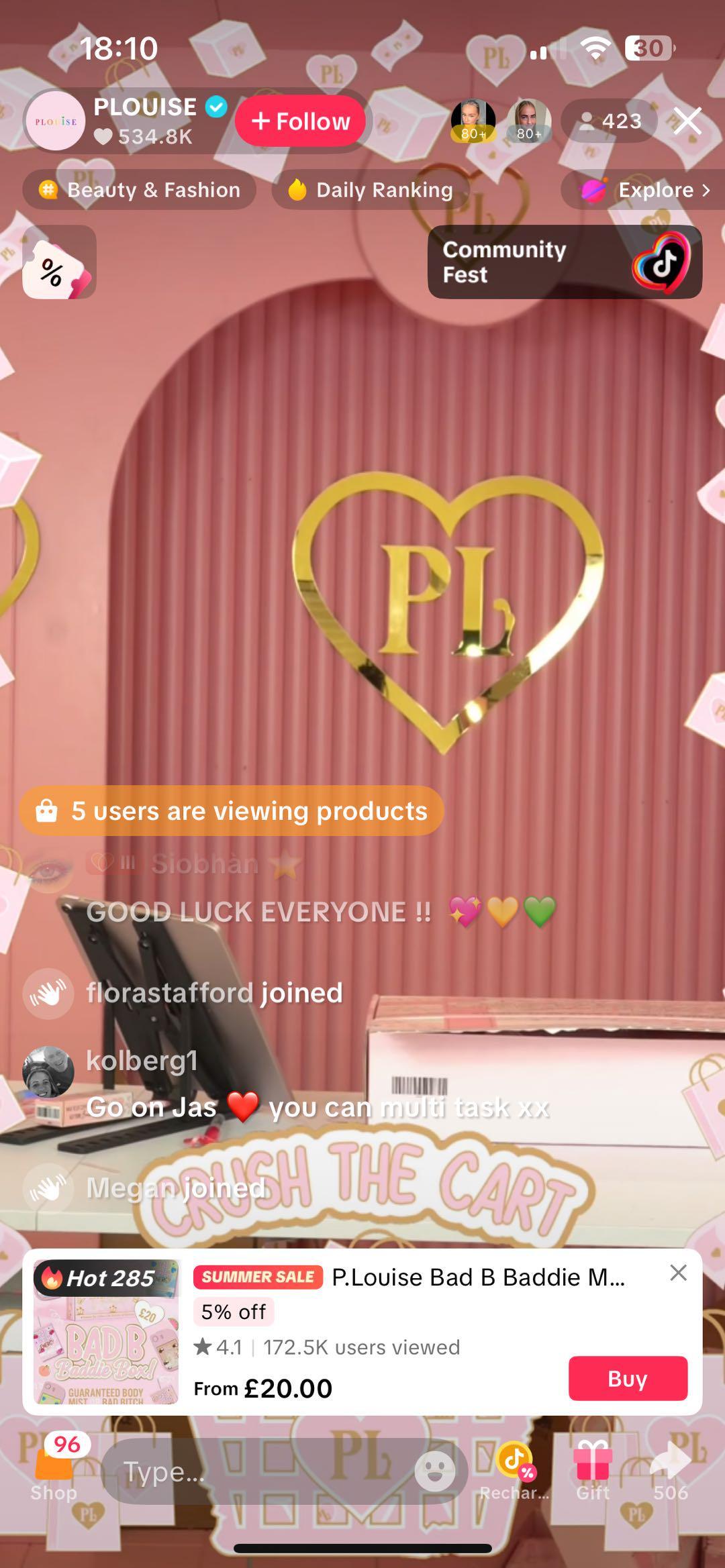 Livestreams
Product Showcase
Search Bar
Shoppable Videos
61
Creator Experience: Becoming a Creator on Shop
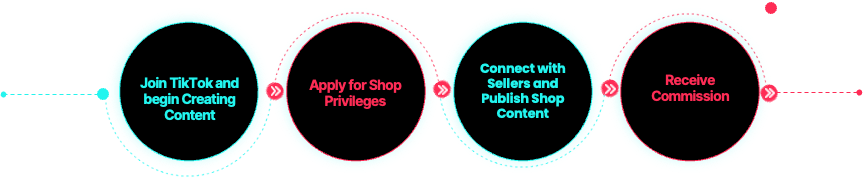 62
Creator Experience
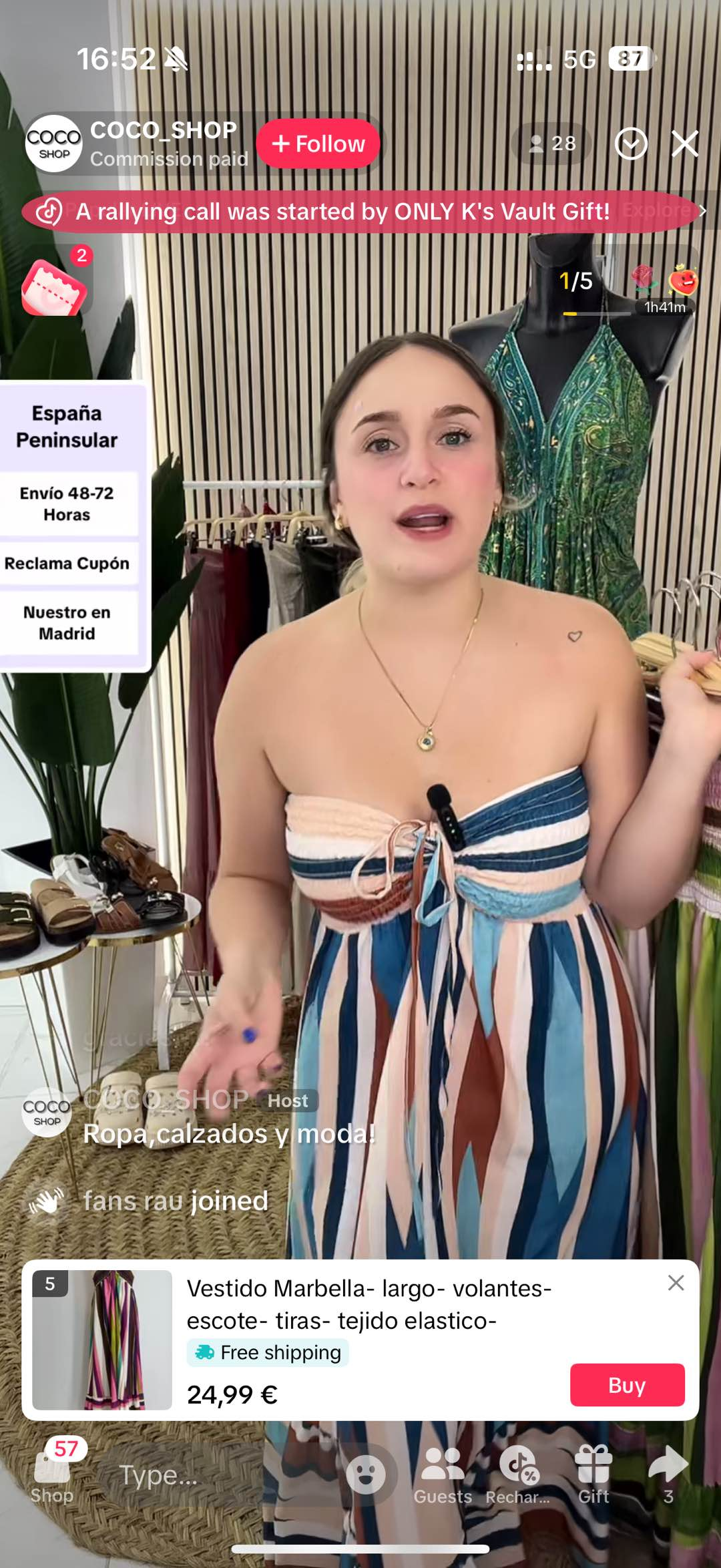 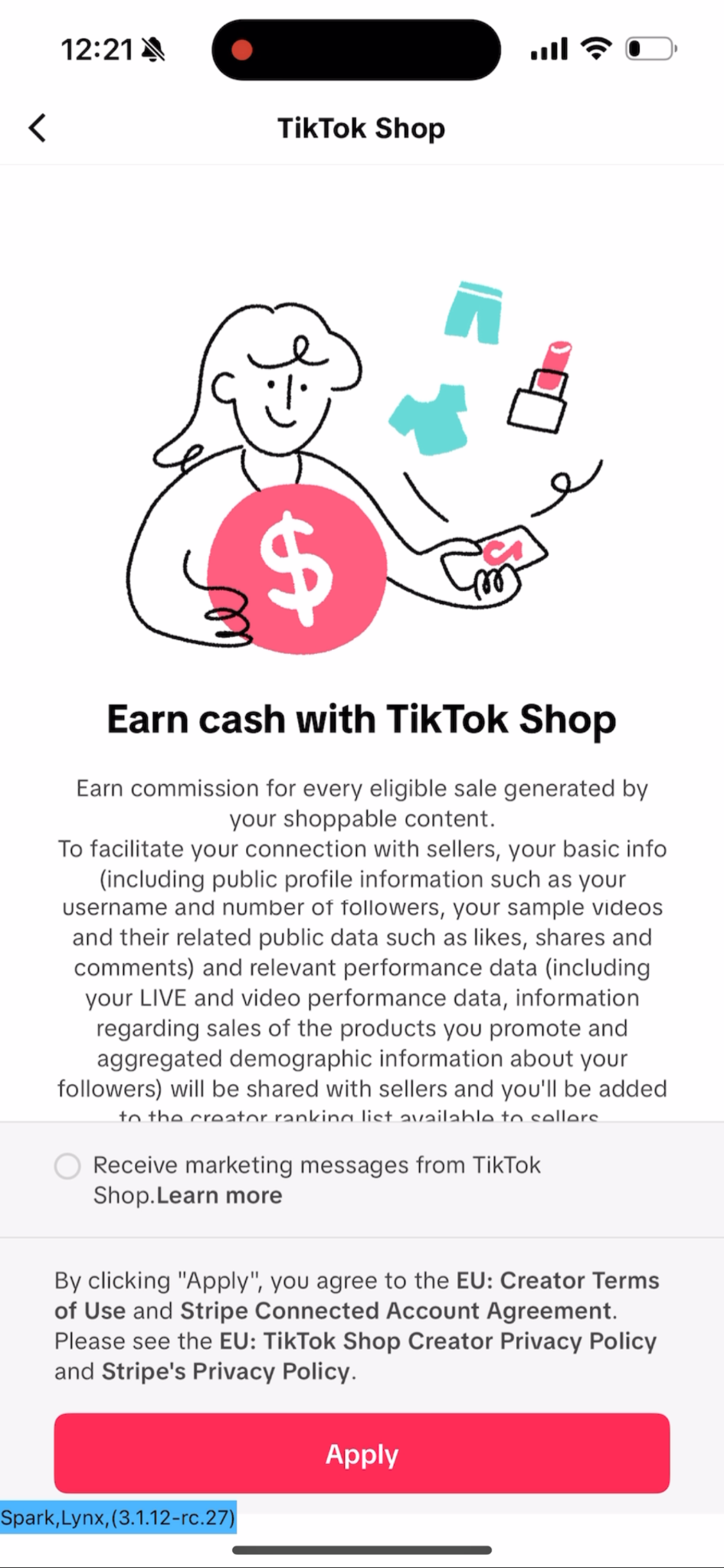 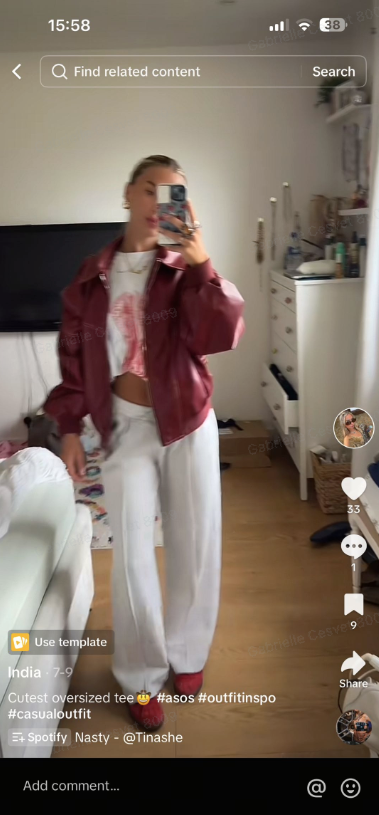 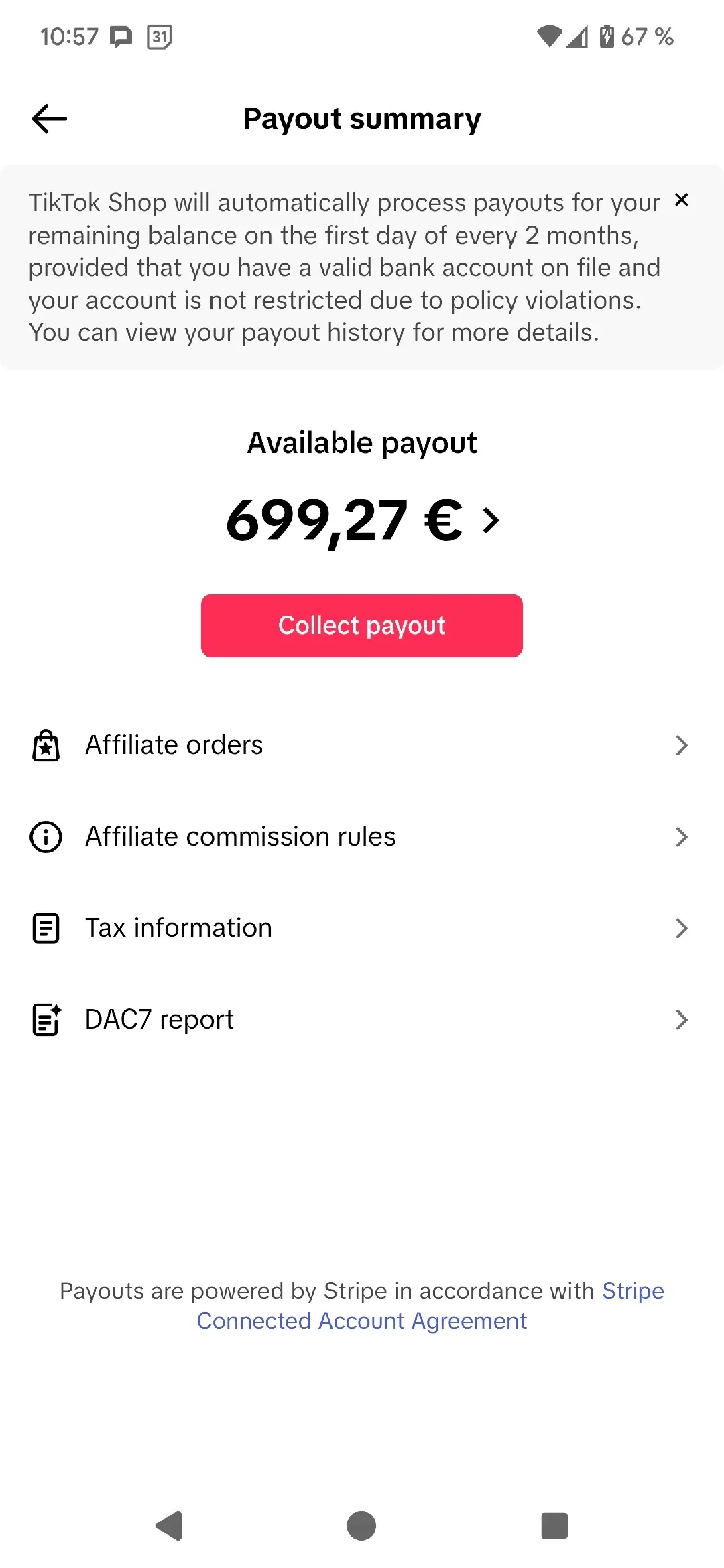 Apply for Shop
Publish Shop content
Earn commission
Create with TikTok
63
Customer Experience
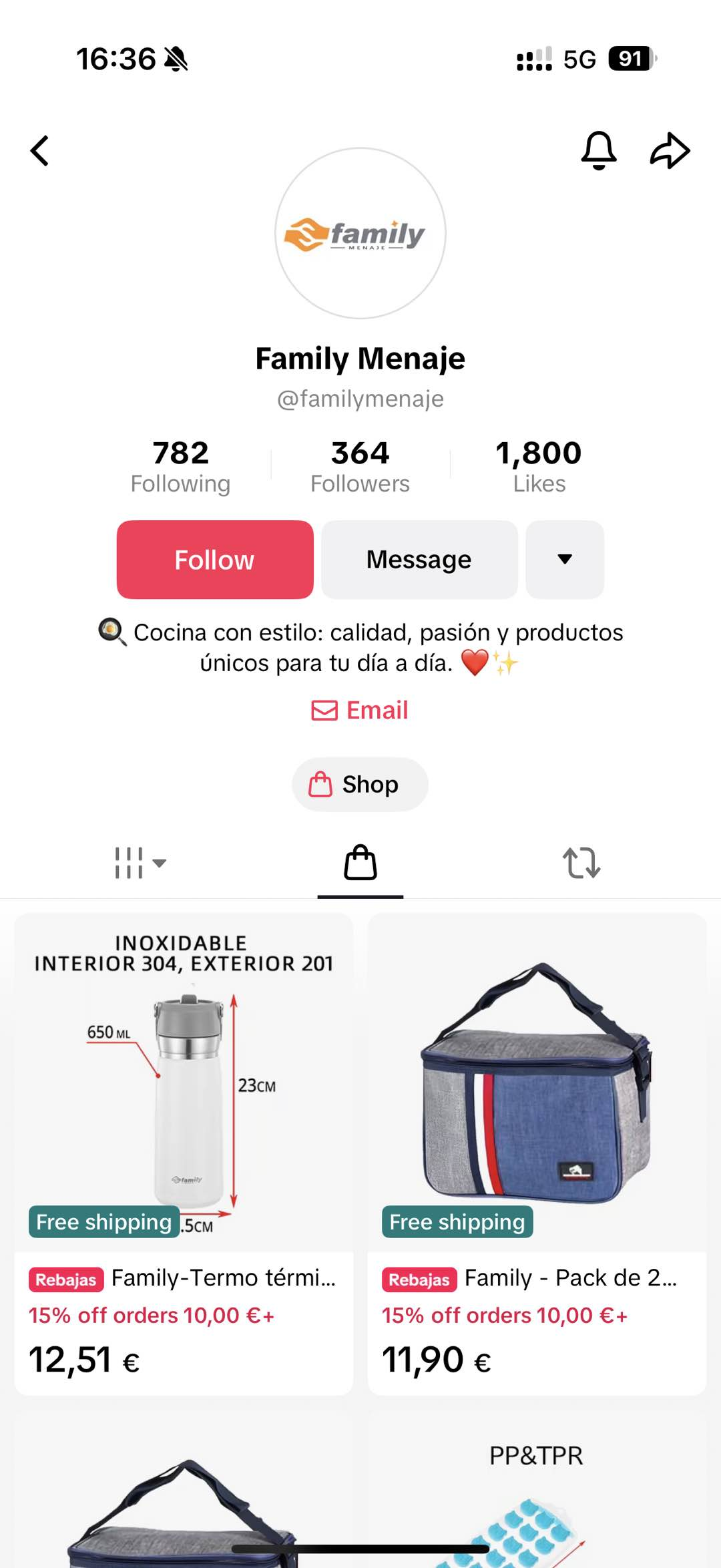 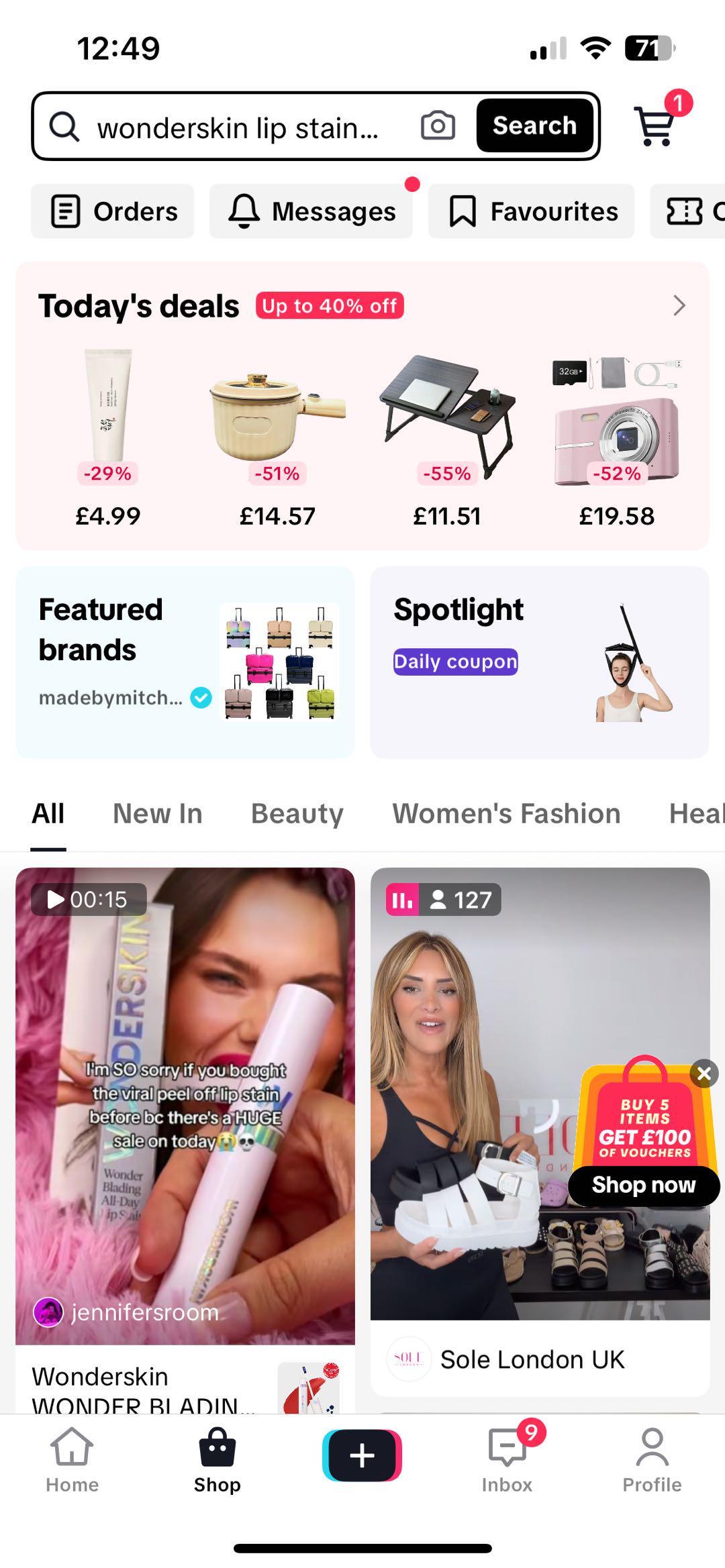 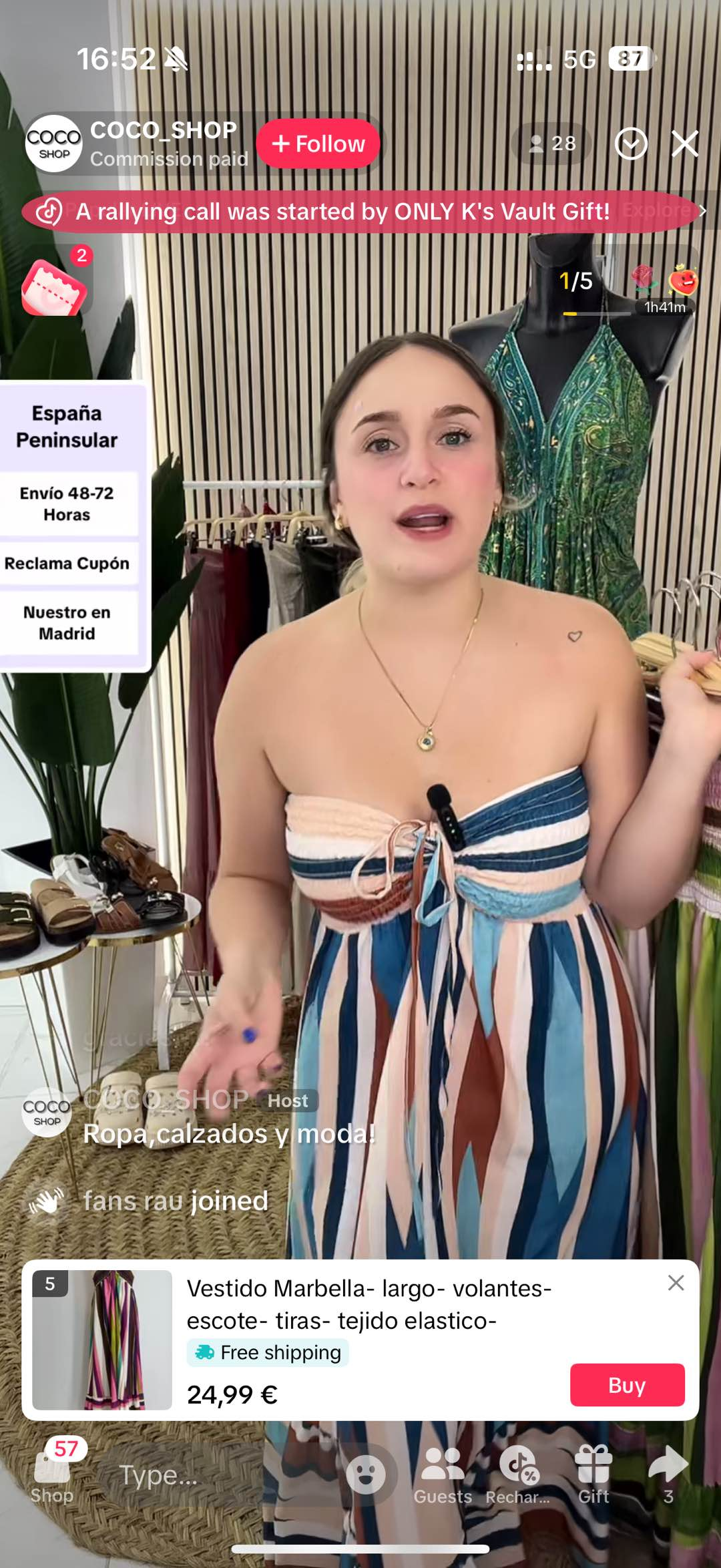 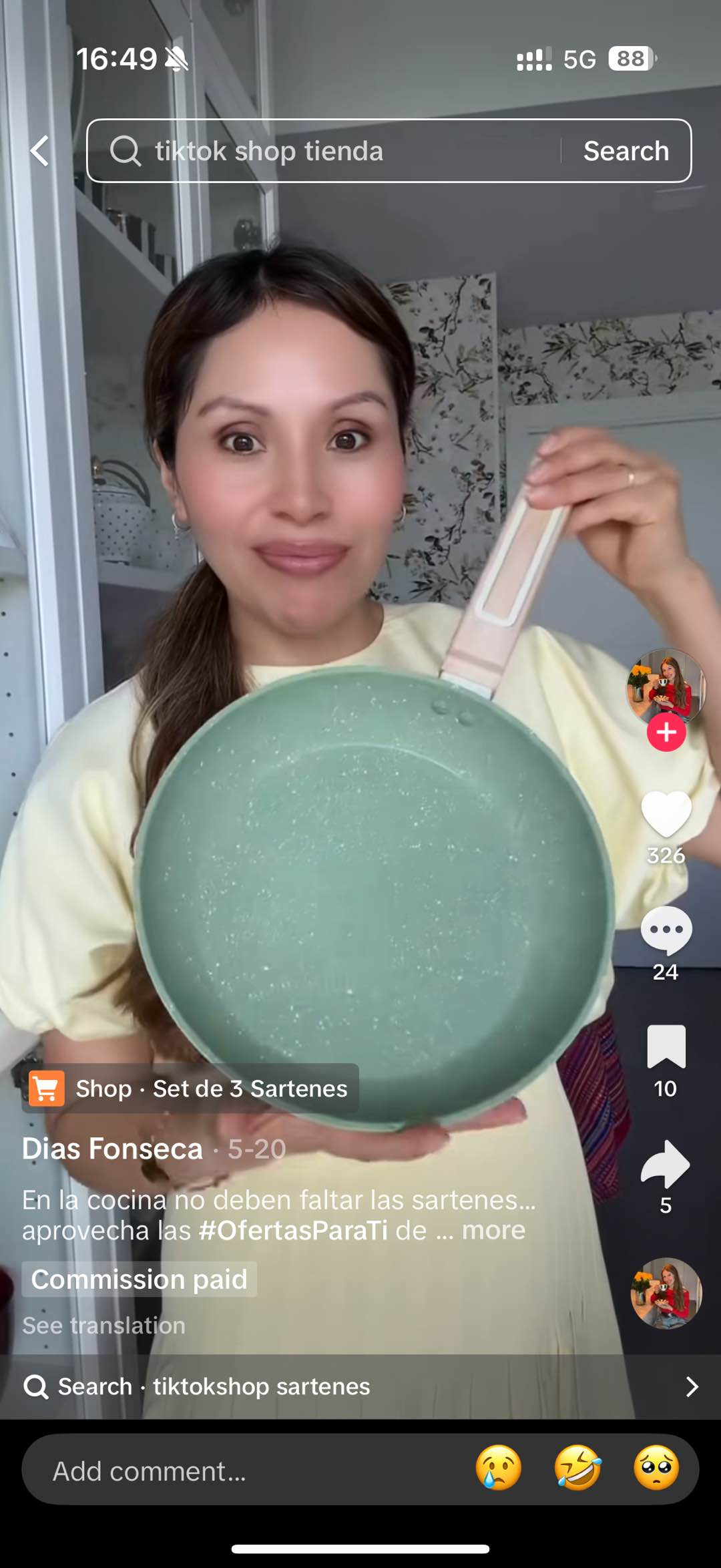 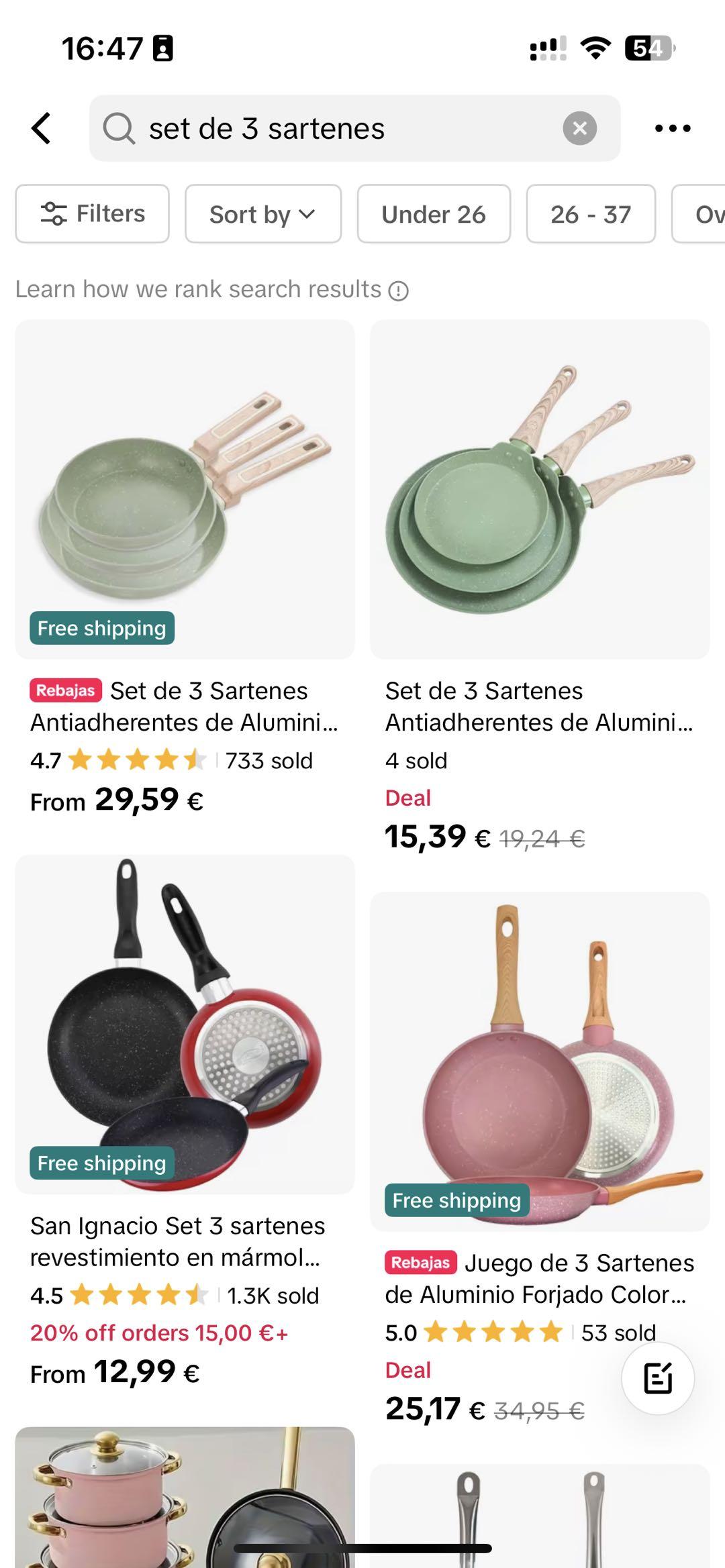 Shoppable Videos
Livestreams
Product Showcase
Shop Tab
Search Bar
64
Customer Experience
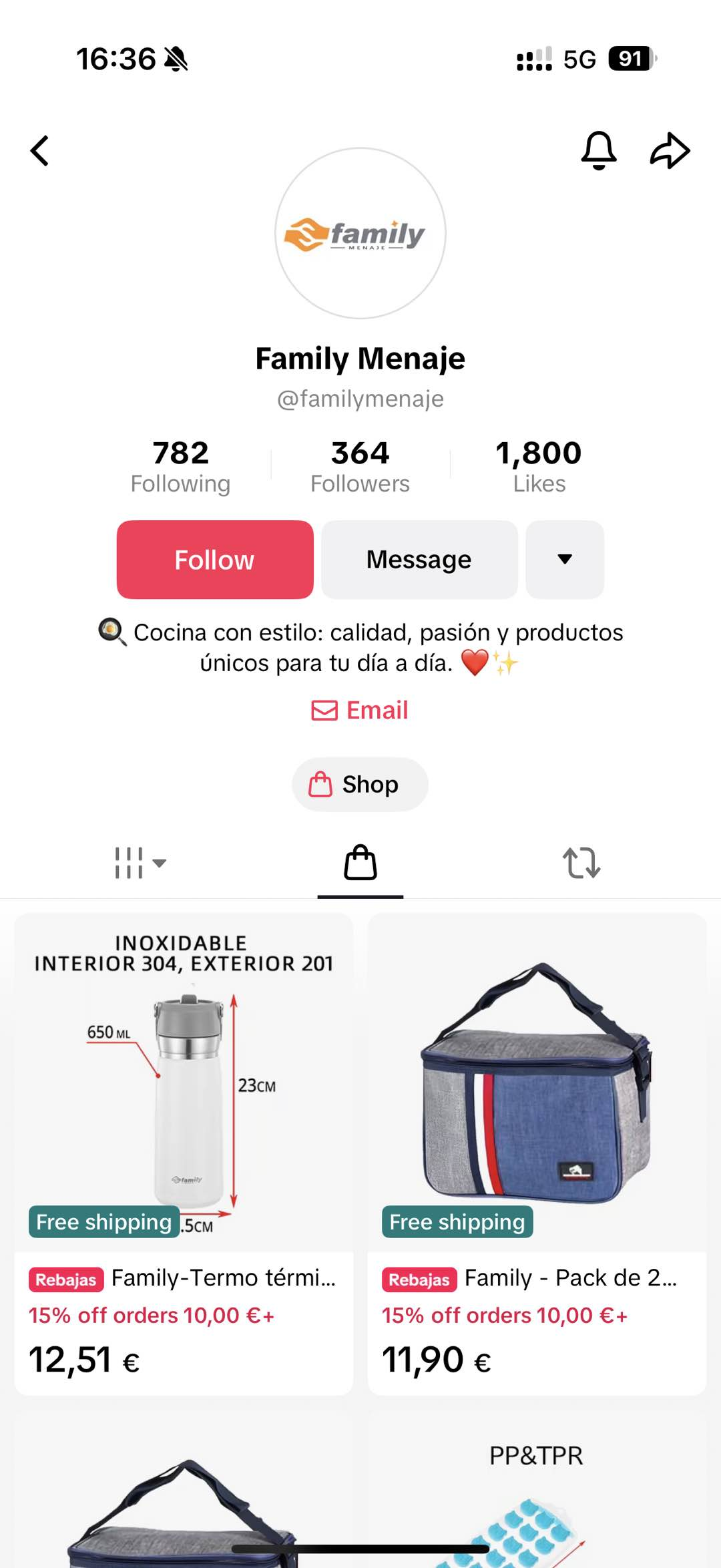 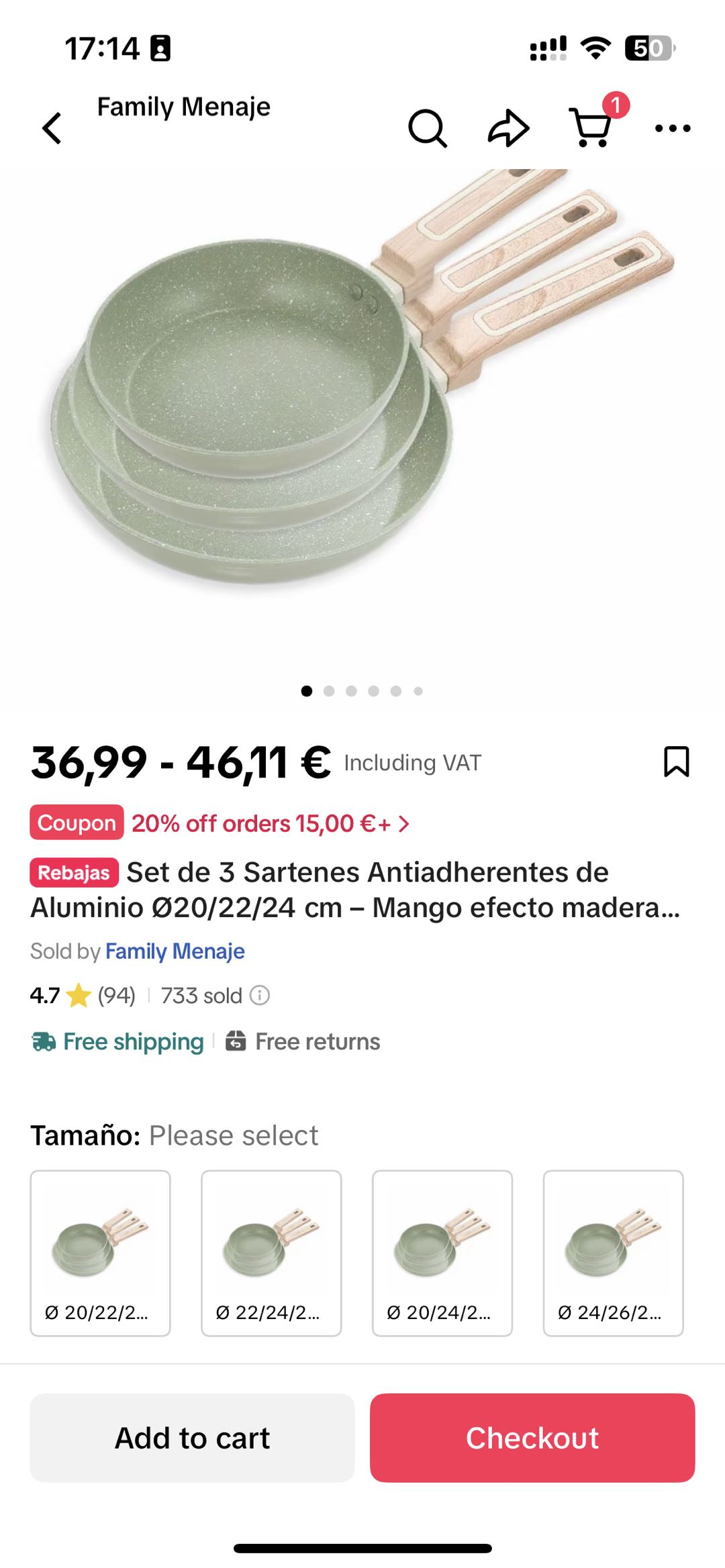 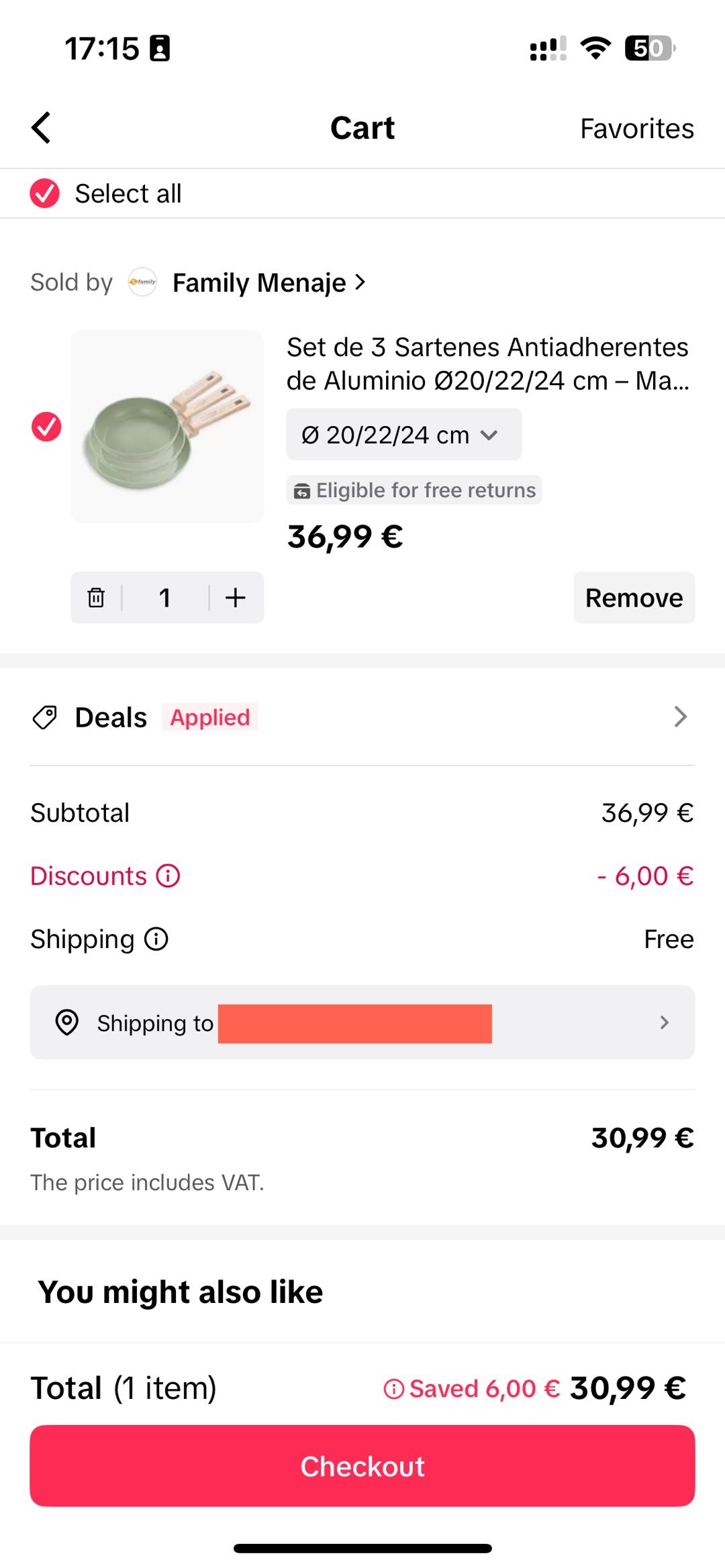 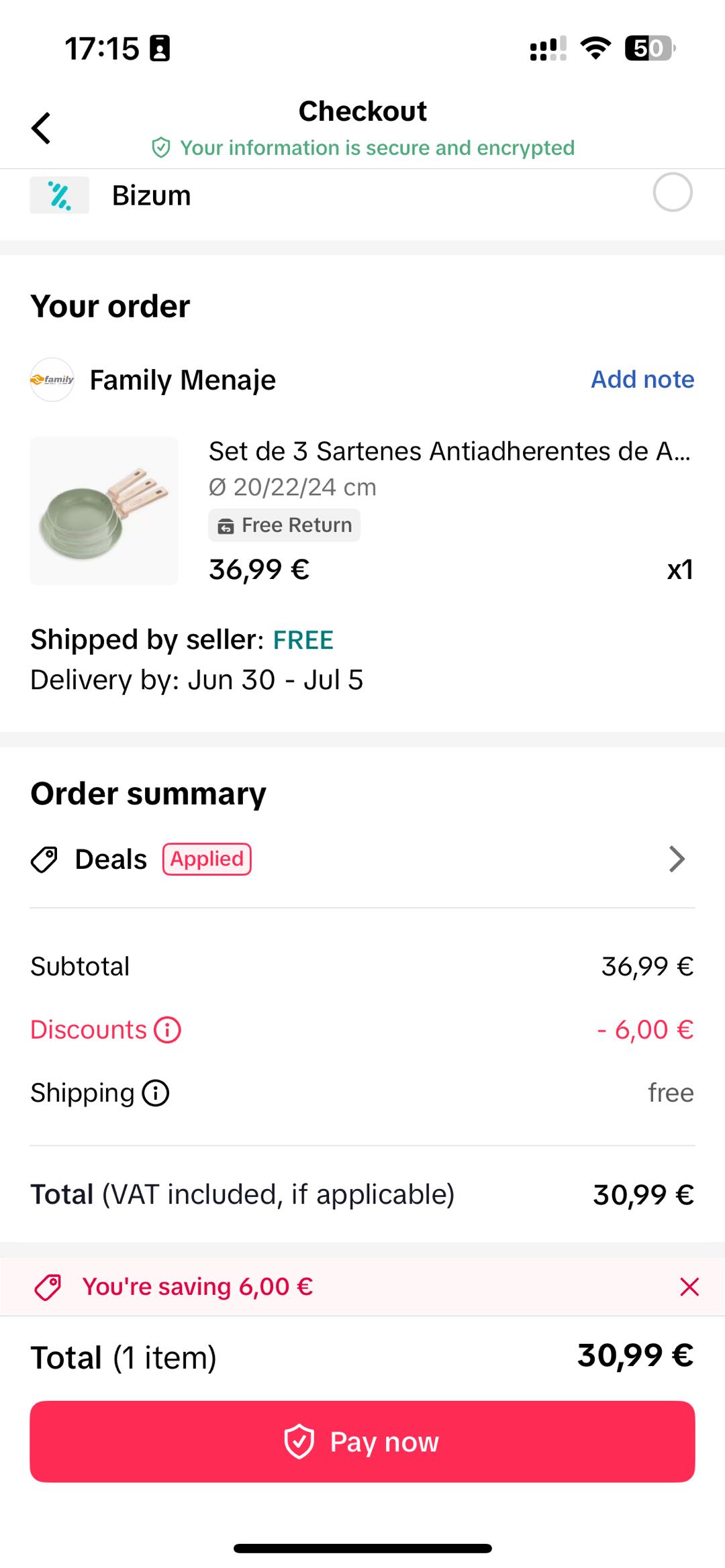 Product Listing Page
Shopping Basket
Checkout
Shop Content
65
Compliance by Design
TikTok builds new products, like TikTok Shop, with compliance in mind, including:
DSA,
GDPR,
Consumer Rights,
Product Liability,
Intellectual Property Rights, and
DMA
66
TikTok Shop Article 5.2 consent
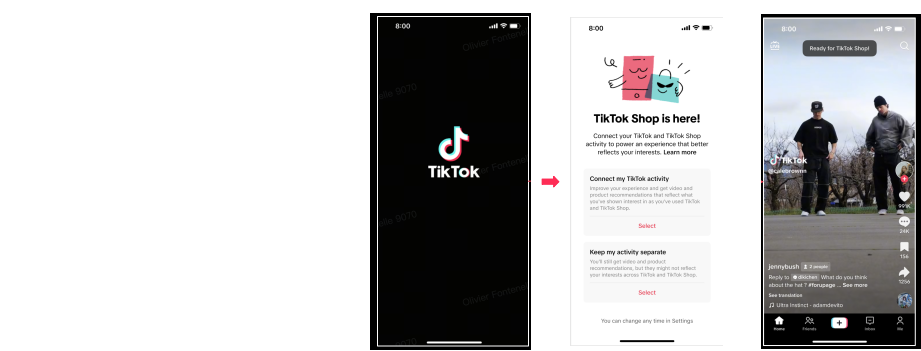 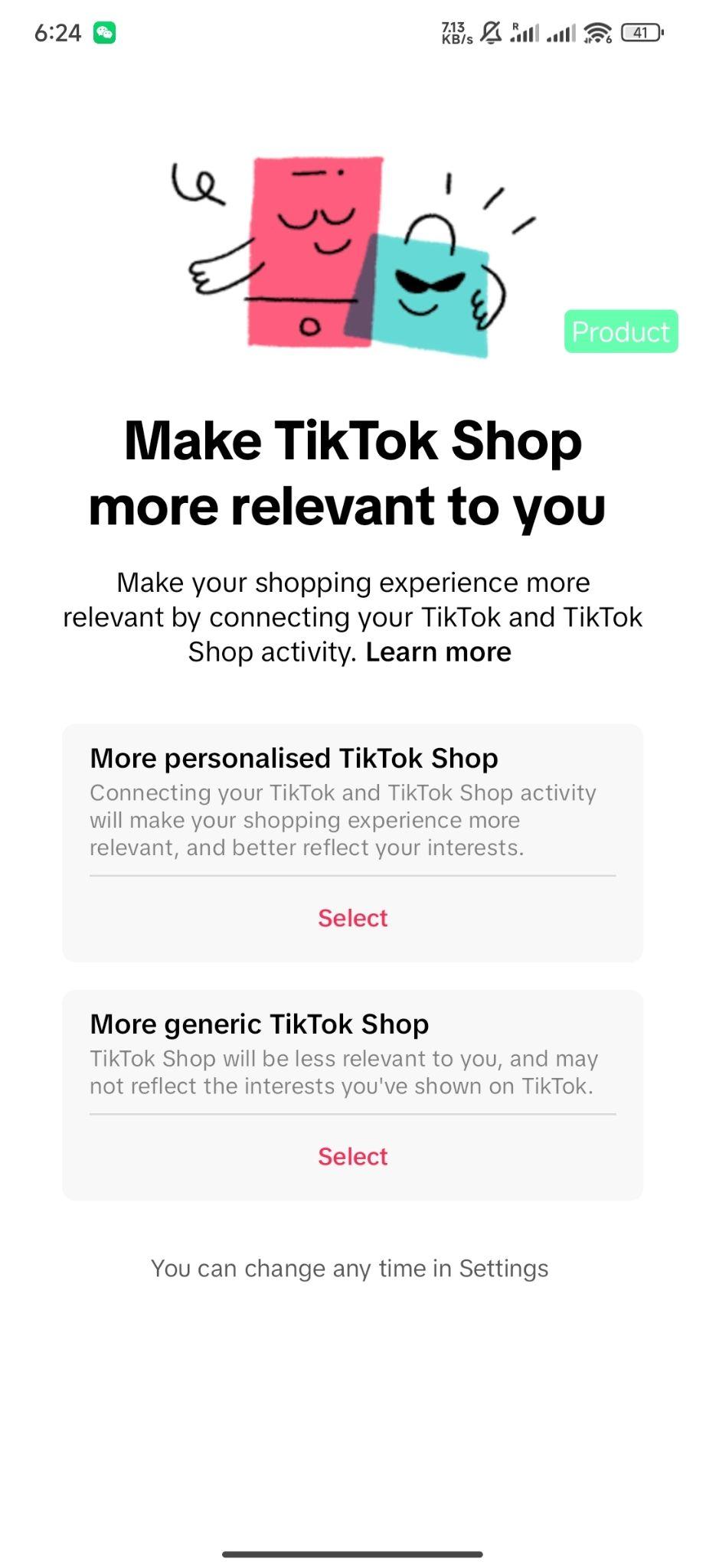 Users see a TikTok Shop DMA consent prompt when launching the app
Access to detailed help article before selection
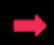 67
TikTok Shop Article 5.2 consent
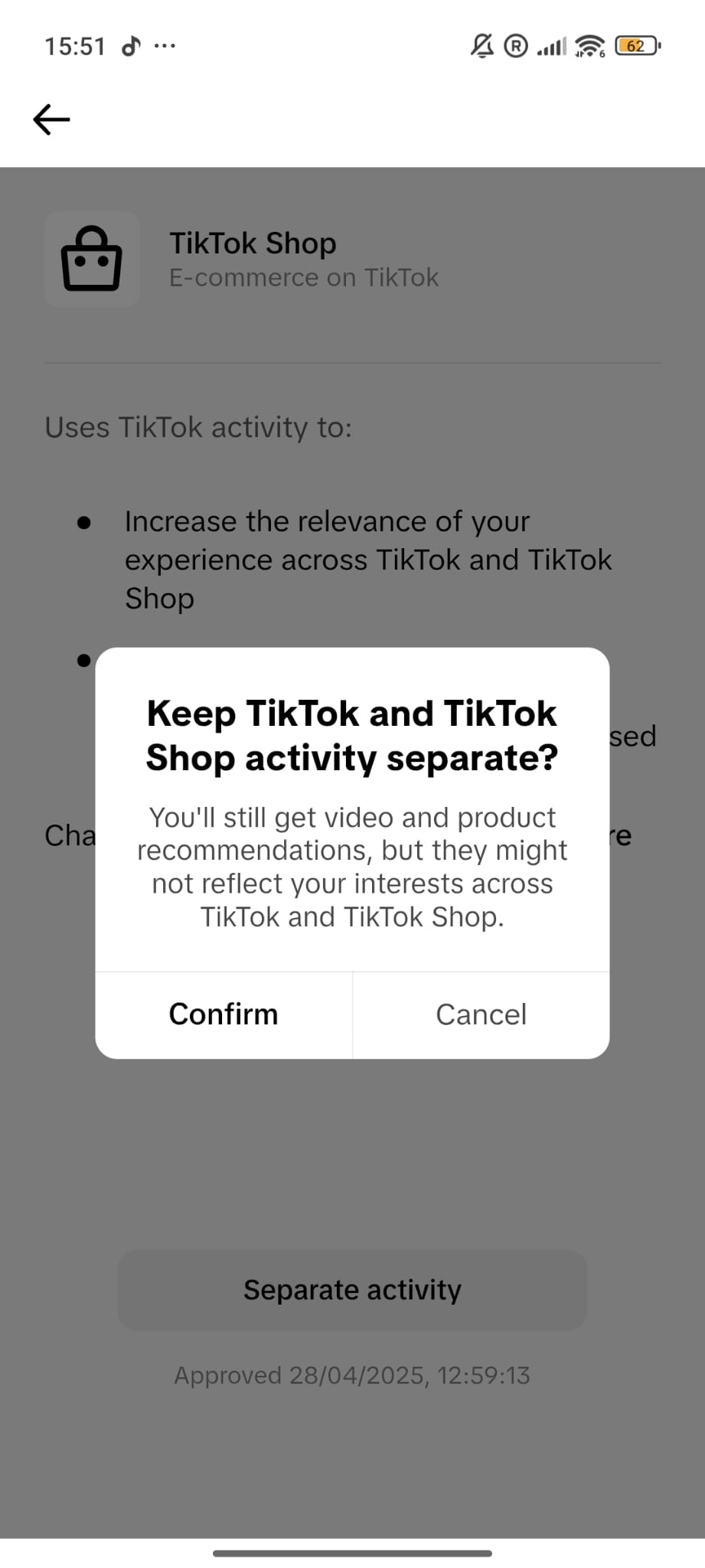 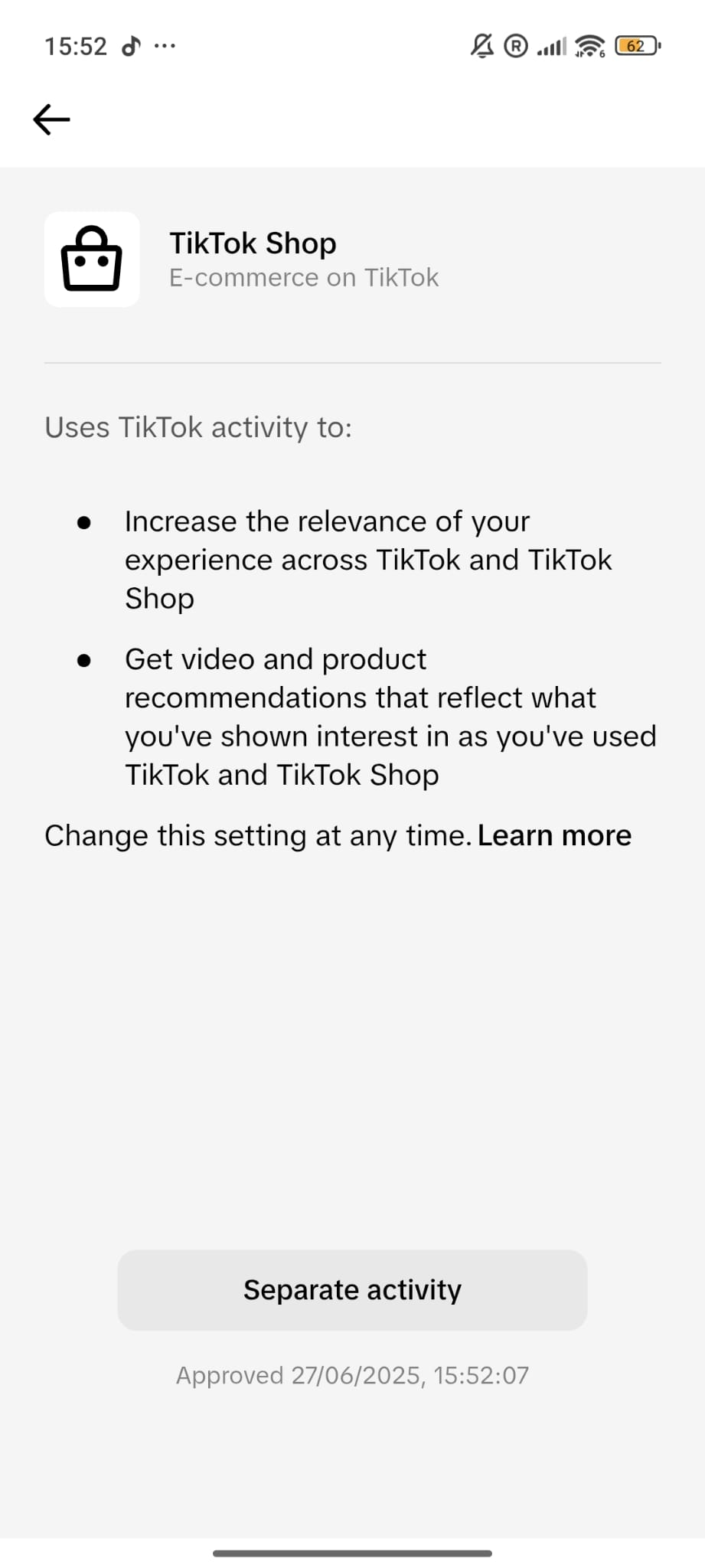 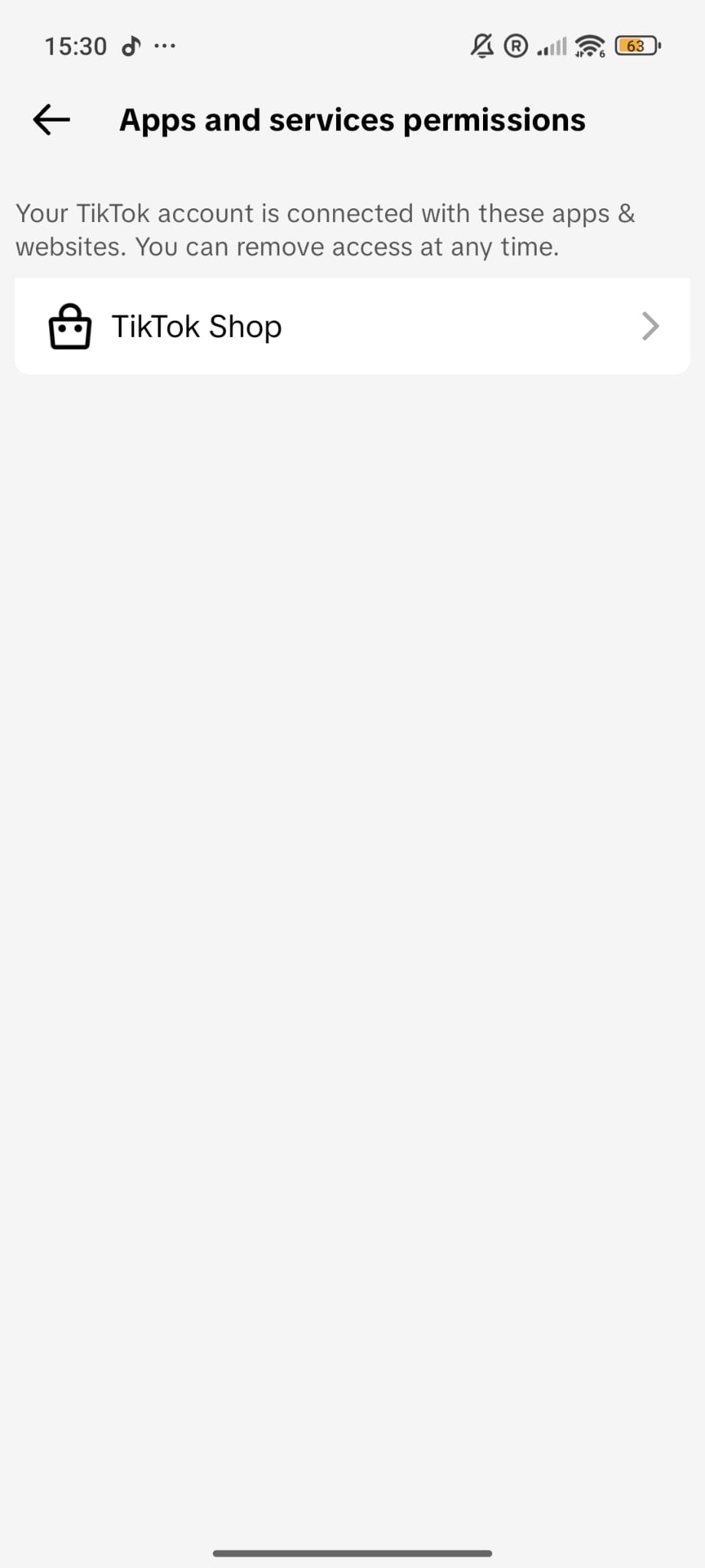 Users can revoke their consent at any time in their app settings

Users will only see the consent prompt once every 365 days if they choose to keep their TikTok and TikTok Shop activity separate
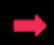 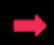 68
Introducing TikTok Studio
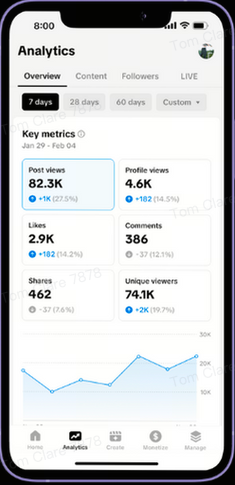 TikTok Studio is a new app that consolidates TikTok’s existing creator tools in one easily accessible location - similar to “studio” functions on other platforms

TikTok Studio provides one dedicated, integrated and easy to access place for users to better understand the value of the platform and track performance

Enables businesses to
Manage their content, 
Engage their audience, and 
Analyse their performance
69
Overview of TikTok Business Features
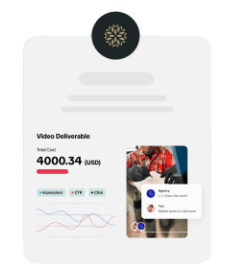 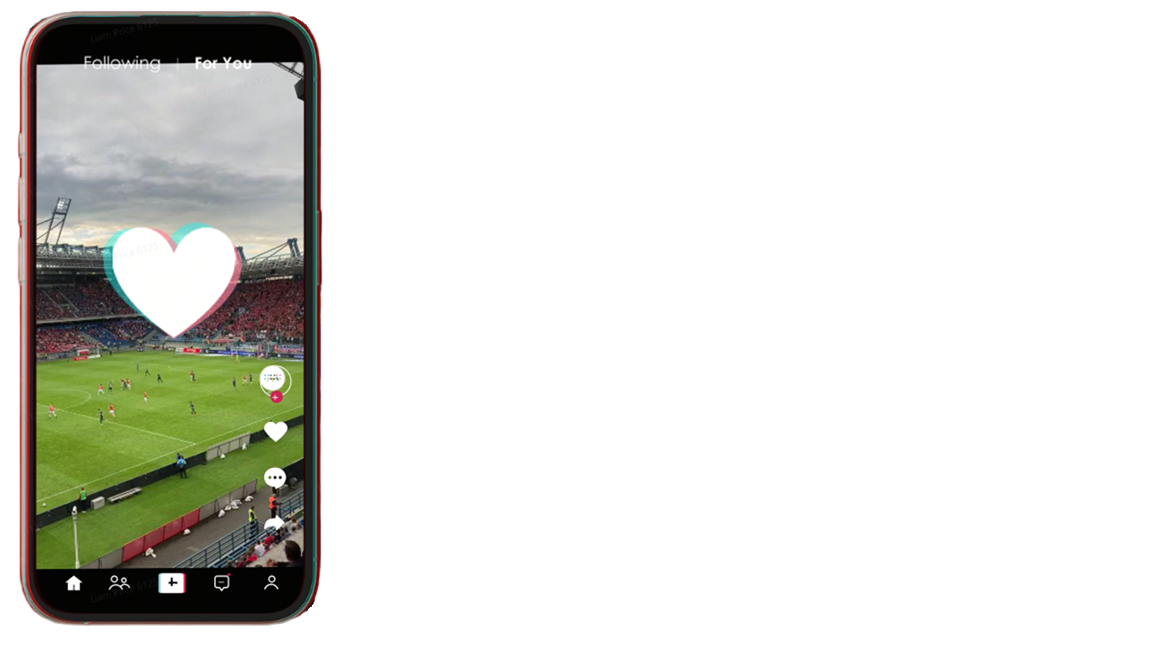 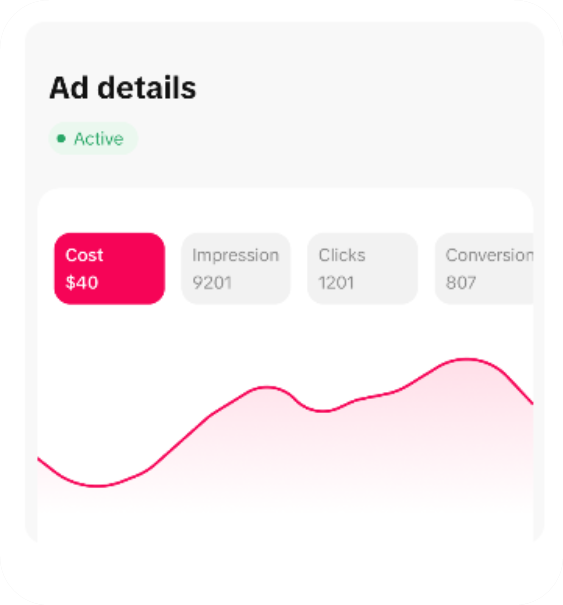 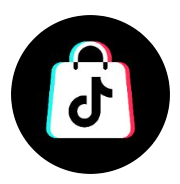 Advertise through TikTok for Business
Connect
organically
Sell with TikTok Shop
Get creative with TikTok One
70
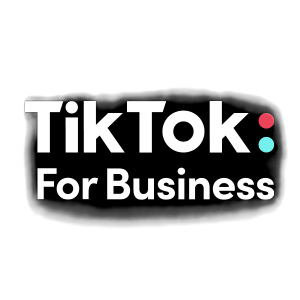 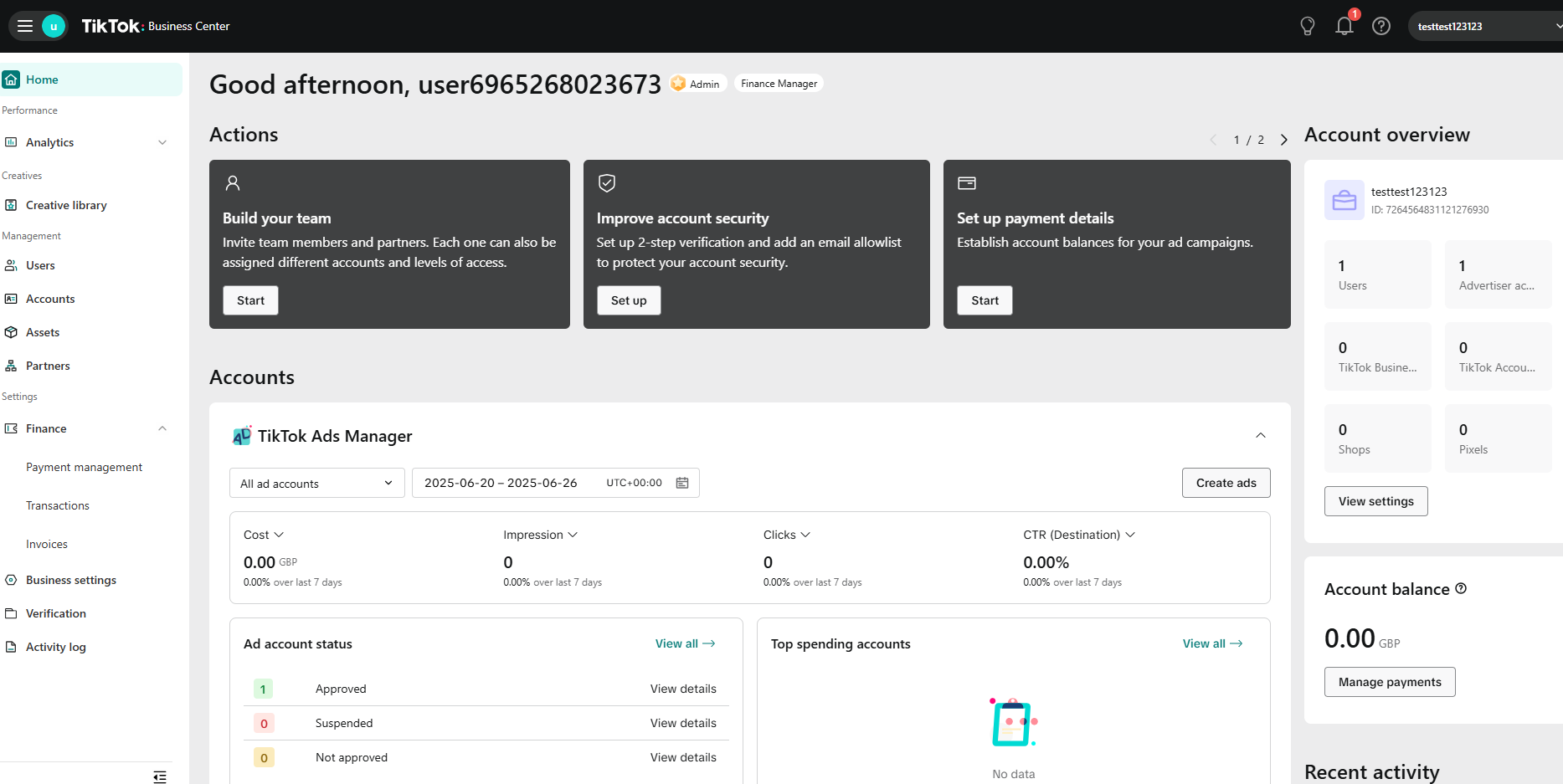 71
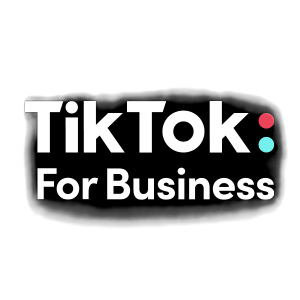 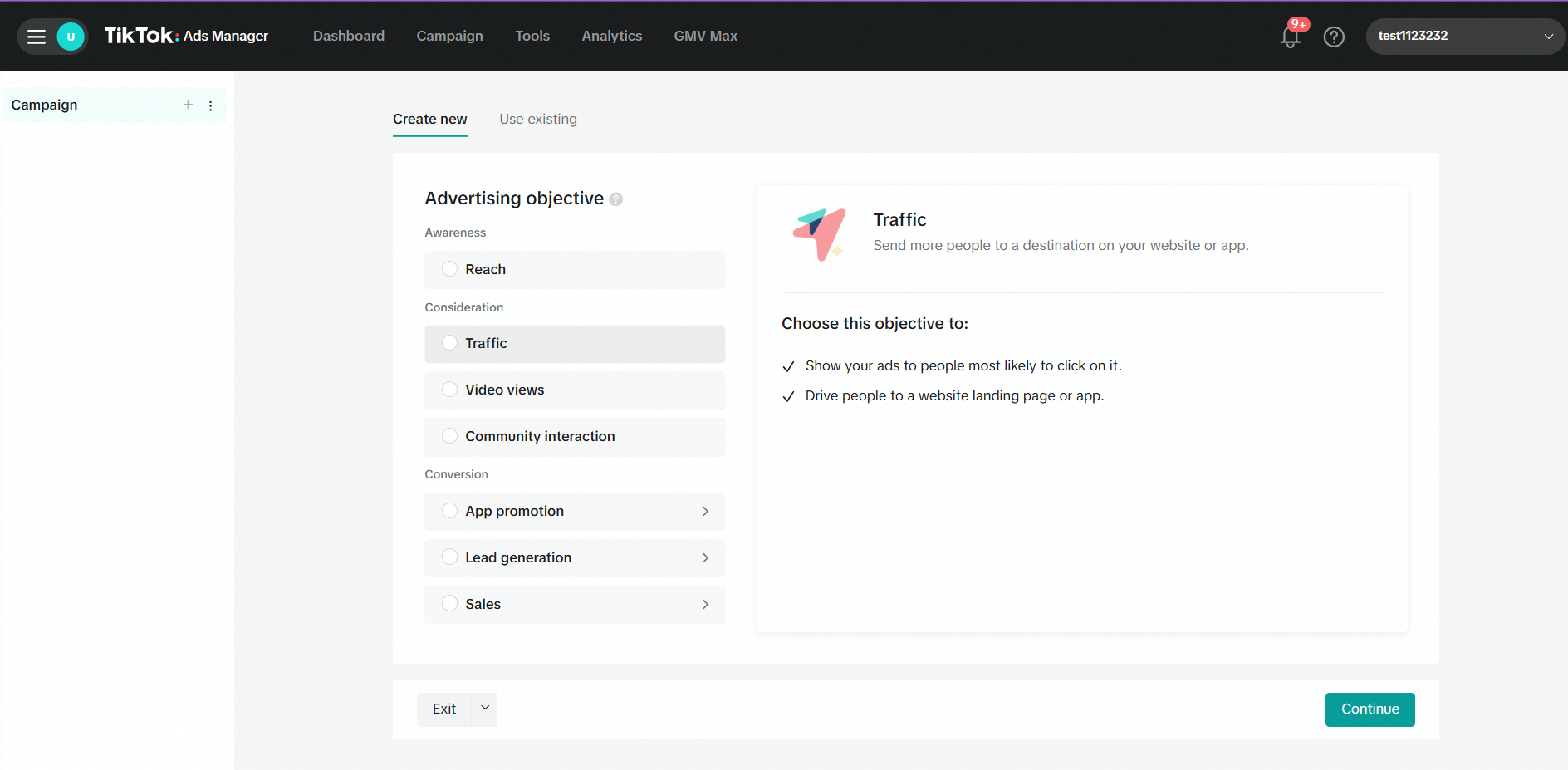 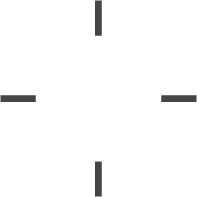 72
TikTok One
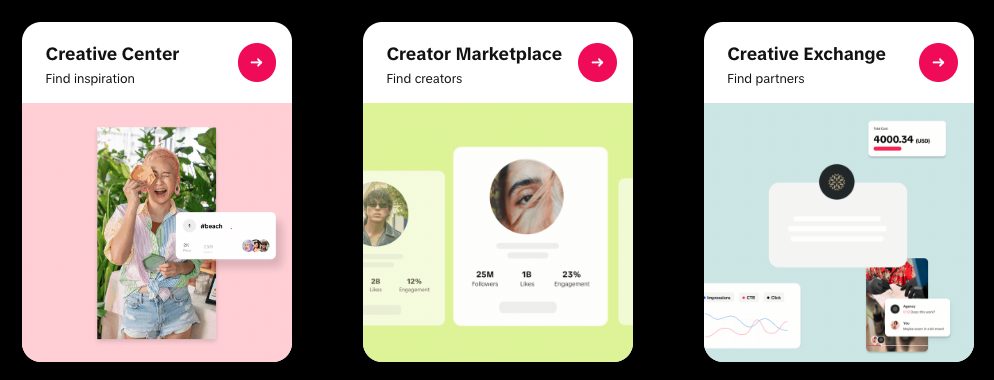 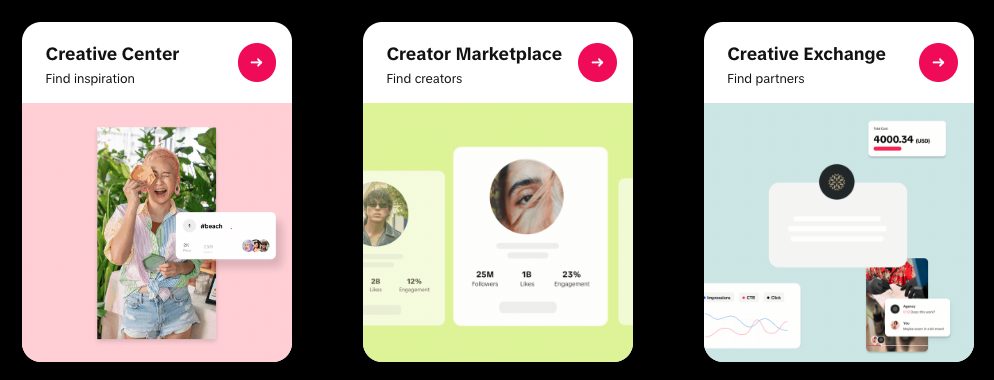 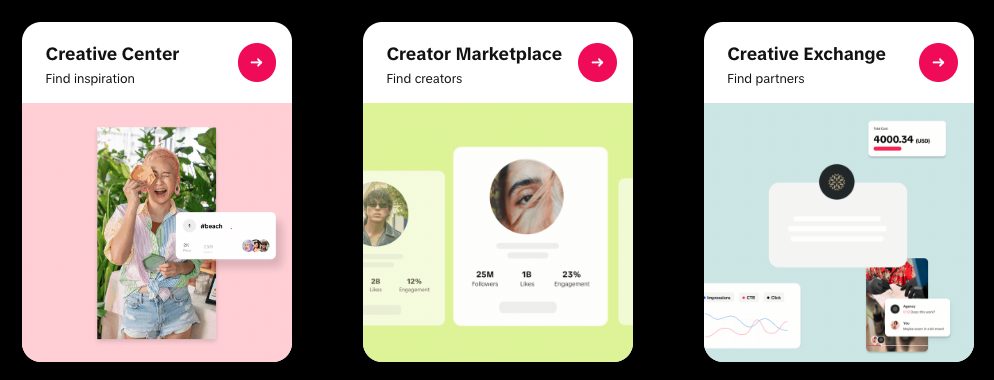 Get insights & 
inspiration
Access creators
Discover partners
73
Thank you &questions?
74
Q&A on presentation or any other topic related to DMA compliance
Concluding remarks by the Commission
Thank you